Introduction to Musculoskeletal Anatomy
IB SEHS
Starter
The anatomical starting position:






1.    Draw the outline of a person (see above). 

Label the outline with following terms:
-head		-trunk		-arm
-neck		-forearm		-hand
-trunk		-thigh		-leg
-foot
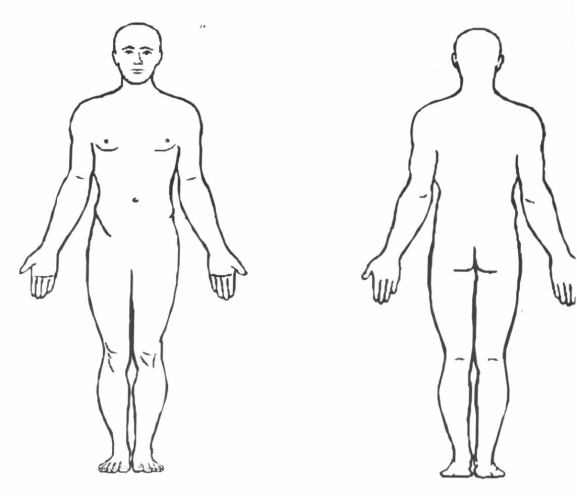 Learning Objectives
Everyone should
Apply anatomical terminology to the location of various body parts

Most will:
State the different functions of the skeletal system
The Musculoskeletal system
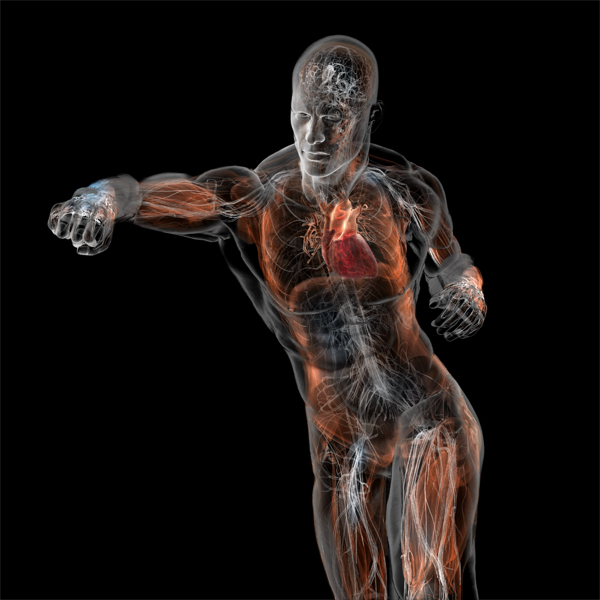 Skeletal system:
Bones
Joints

Muscular system
Muscles

Muscles cross joints and pull on bones causing movement of joints

To understand how bones and muscles are involved in sporting actions we need to know the location and structure of specific muscles and bones and the way they work together.
Anatomical starting position
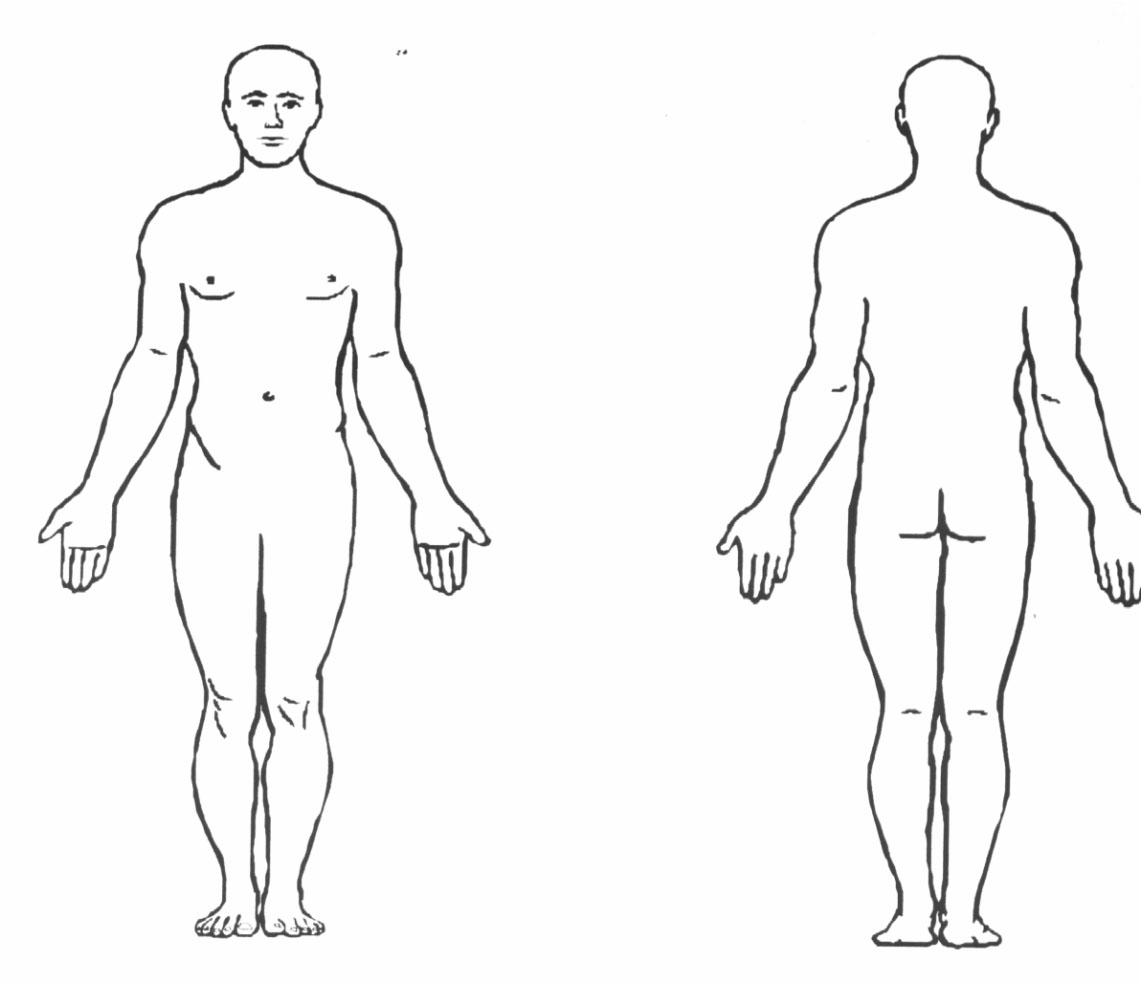 head
neck
trunk
arm
forearm
hand
thigh
leg
Now copy this into your workbook!
foot
Pairs activity
Look at your anatomical starting position diagram.

In turns, try and describe the location of a body part

Try and do this by relating its position to another body part

e.g. your neck is below your head

What kind of words did you use to help you do this? 
Prepositions?
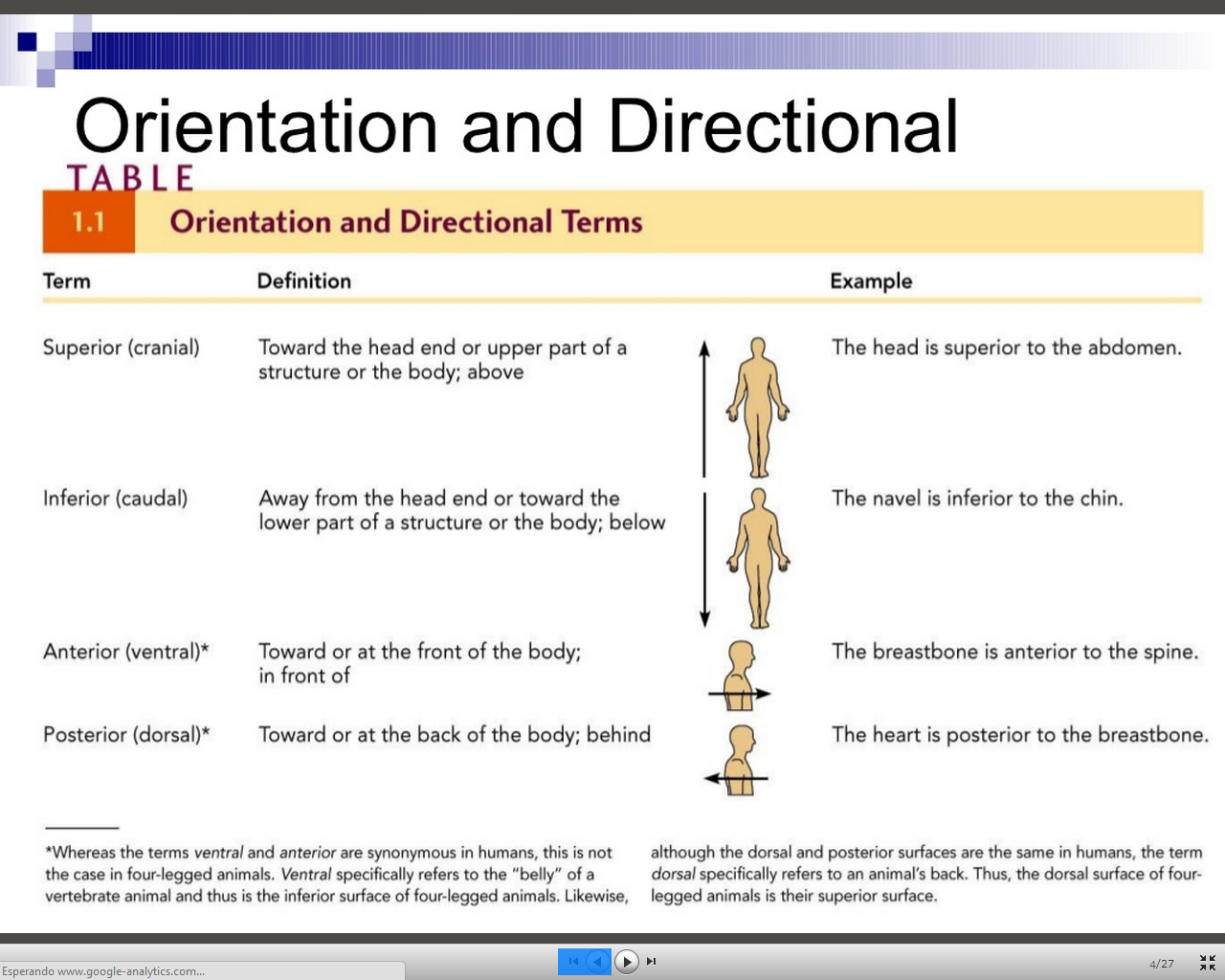 Now copy this into your workbook!
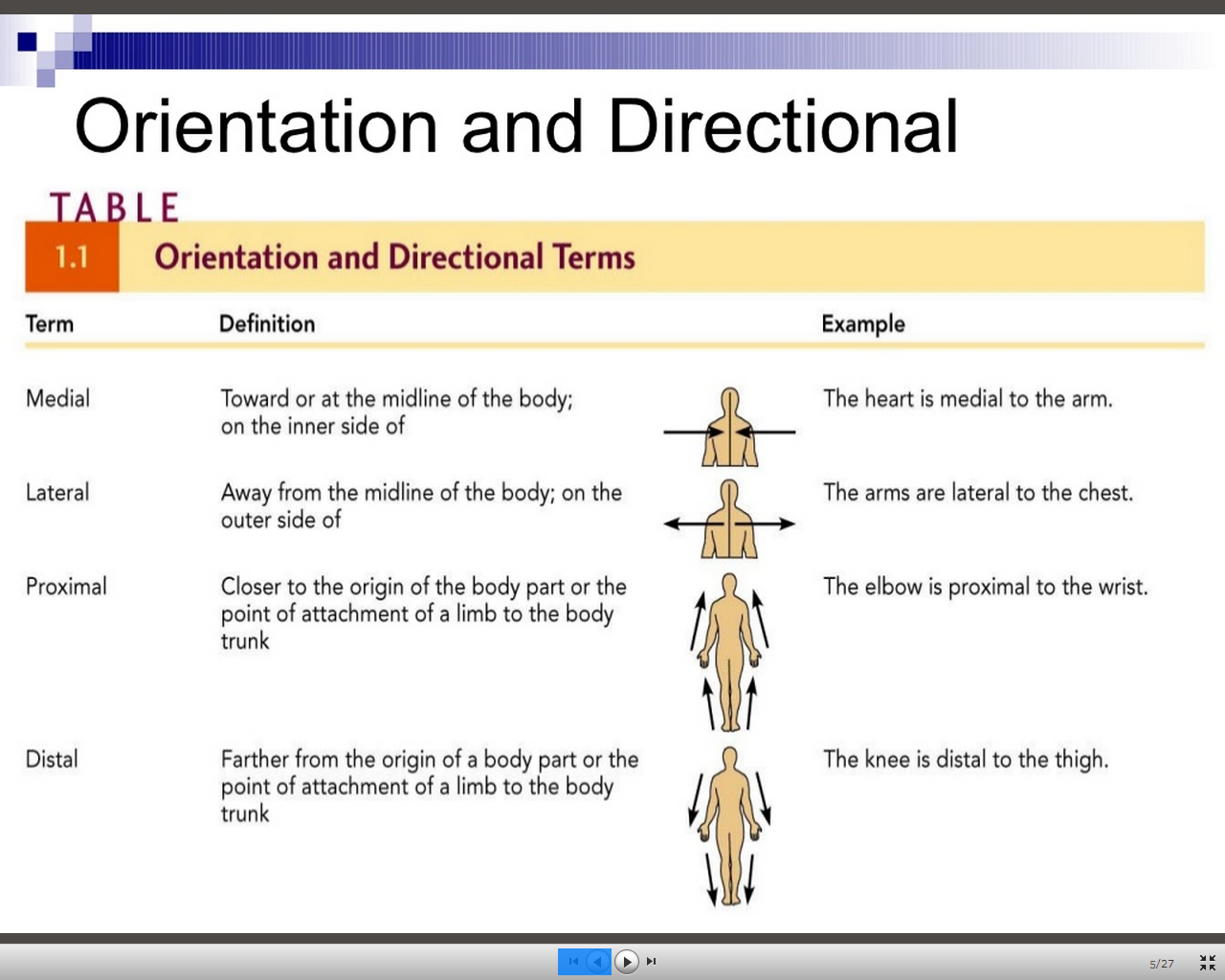 Now copy this into your workbook!
Pairs activity
Describe the following locations of the body using proper anatomical terminology.
The head as compared to the neck
The heart as compared to the ribs
The shoulder as compared to the elbow
The thumb as compared to the pinky
The skin as compared to the muscles
The nose as compared to the ears
The foot as compared to the knee
Planes
Imaginary flat surfaces that divide the human body

They are used to:
divide the body for further identification of particular areas
describe different movements or actions

Always refer to the body in the anatomical position
10
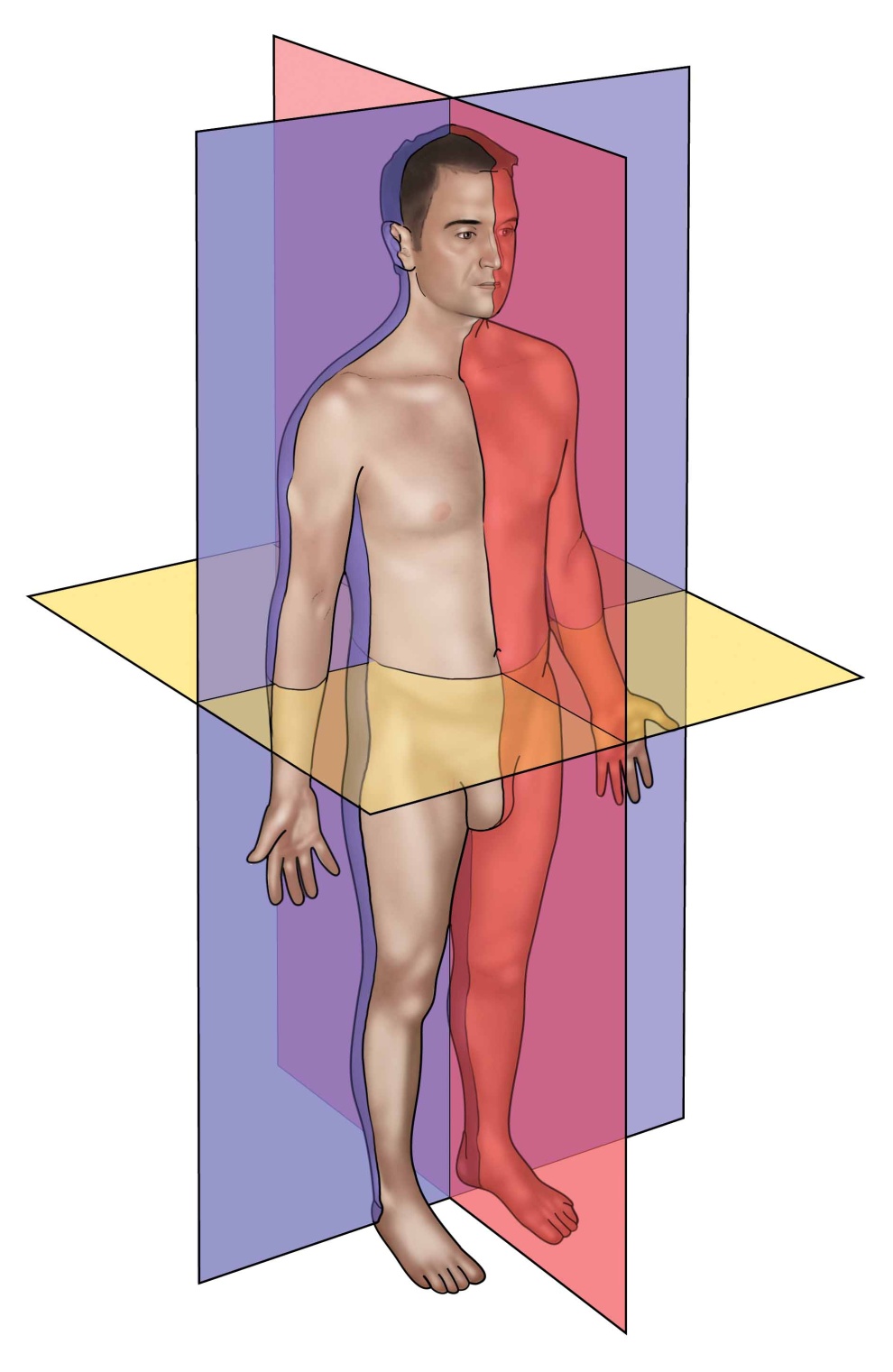 Median
Plane
Median plane or midsagittal plane

A vertical plane that bisects the body into equal right and left halves
– Sagittal plane is any plane parallel to the median plane
11
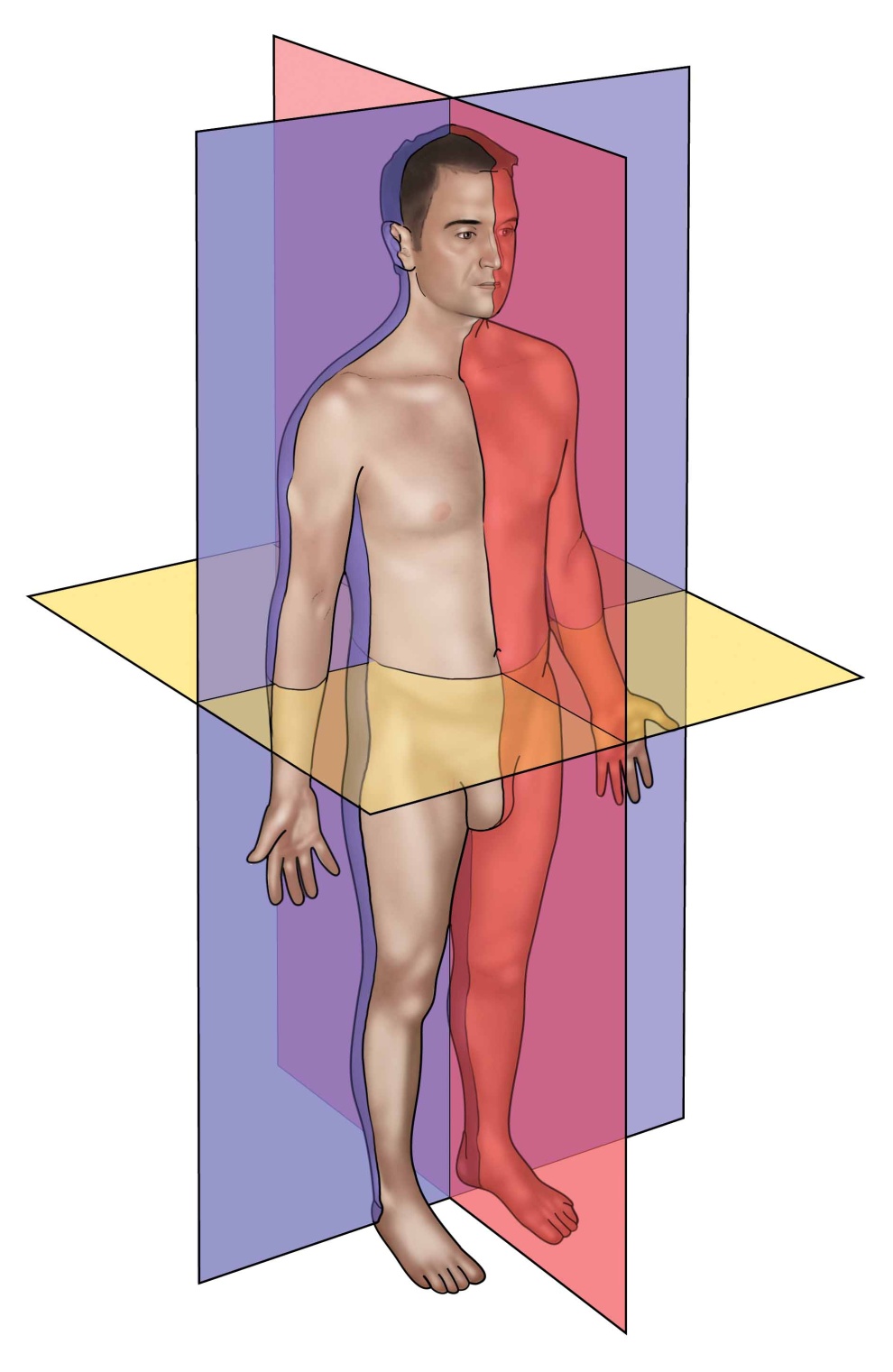 Coronal Plane
Frontal plane 

A vertical plane that bisects the body into front and back
– It is at right angles to
   the median plane
12
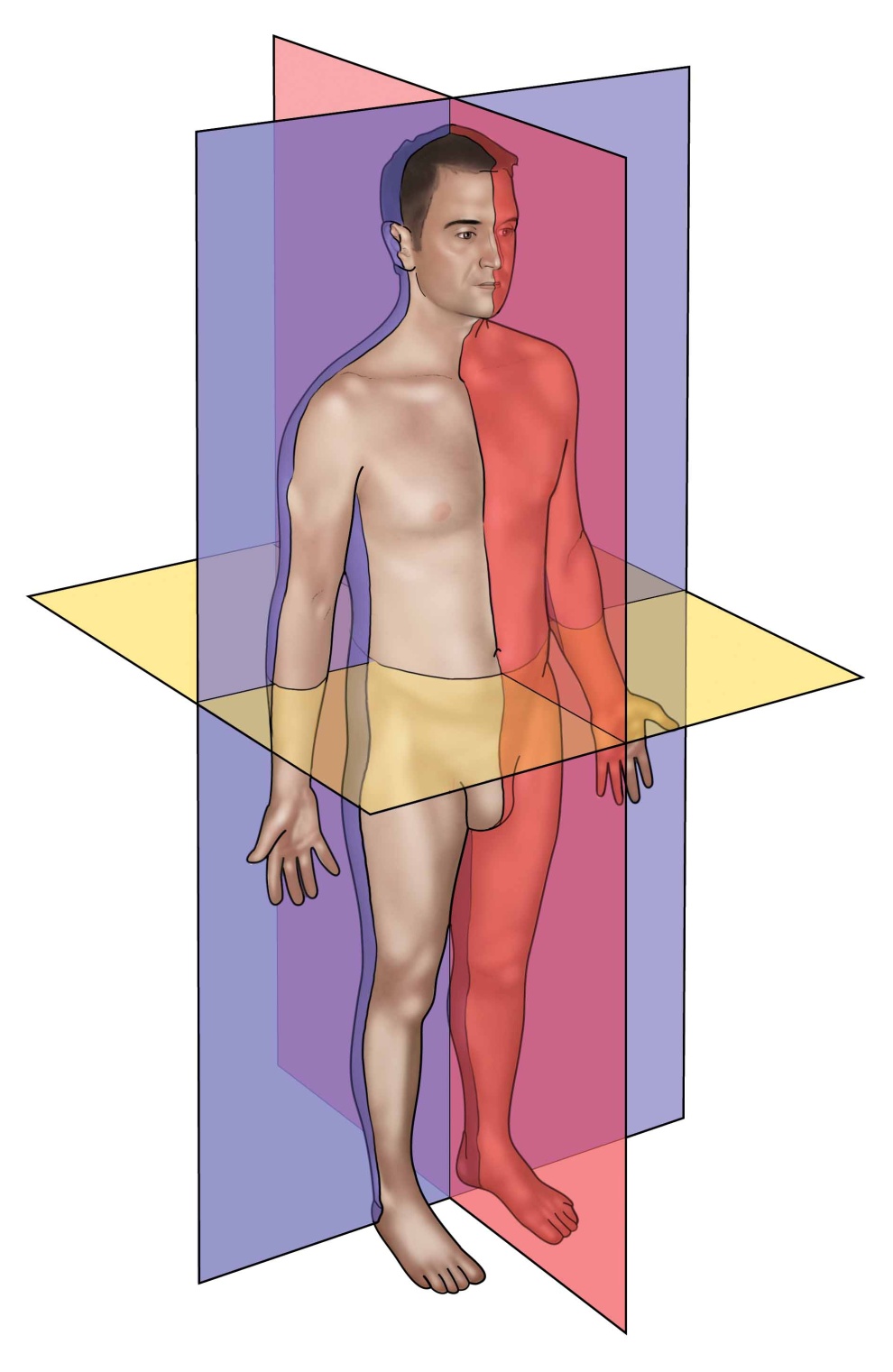 Transverse Plane
Transverse plane or horizontal plane 

A horizontal plane that bisects the body into top and bottom

It is at right angles to both the median and coronal planes
13
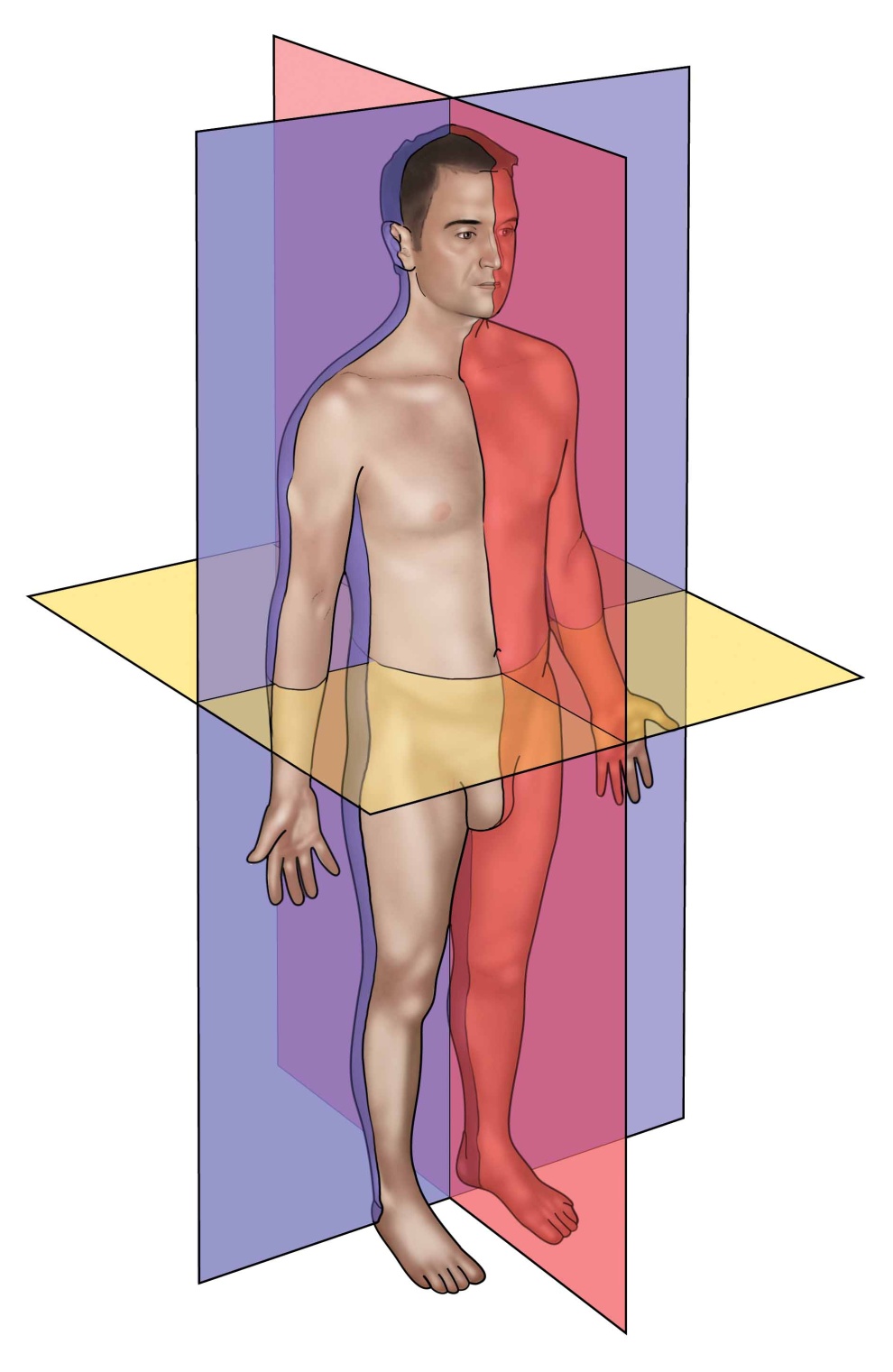 Centre of gravity
The point at which the median, frontal, and transverse planes intersect
14
Movements
15
Y
X
Z
Movement around a joint may be around any one (or more) of three axes
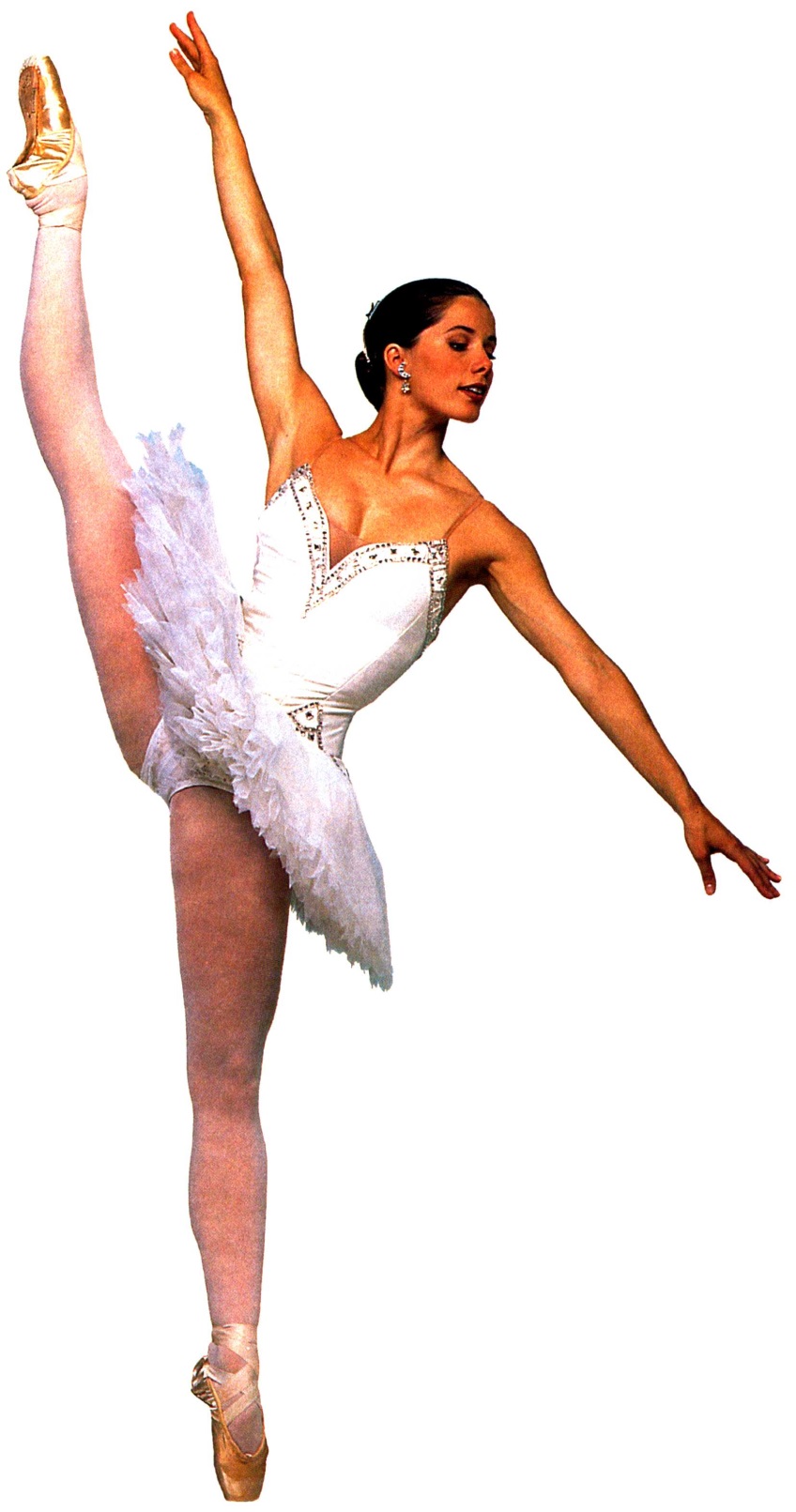 Most movements are found in pairs – for every movement, there is generally a movement that is opposite to it
16
Planes and Axis of the Body
Give an example of movements in sport/fitness that occur in each plane
Flexion-Extension
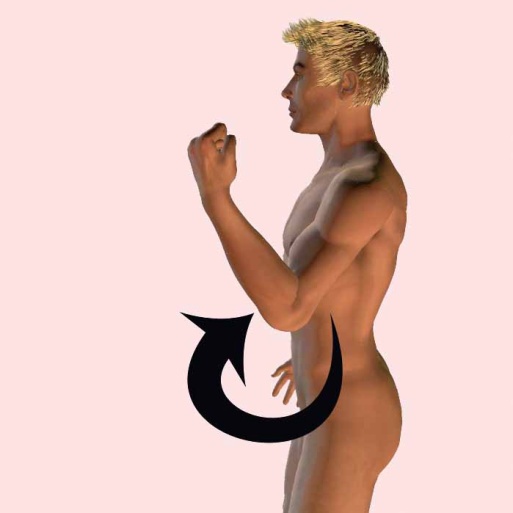 Flexion – reduces the angle between two bones at a joint
Extension – increases the angle between two bones at a joint
Flexion
Usually a sagittal plane movement
E.g., Biceps curl 
Lifting the weight reduces the angle at the joint = flexion
Lowering the weight increases the angle at the join = extension
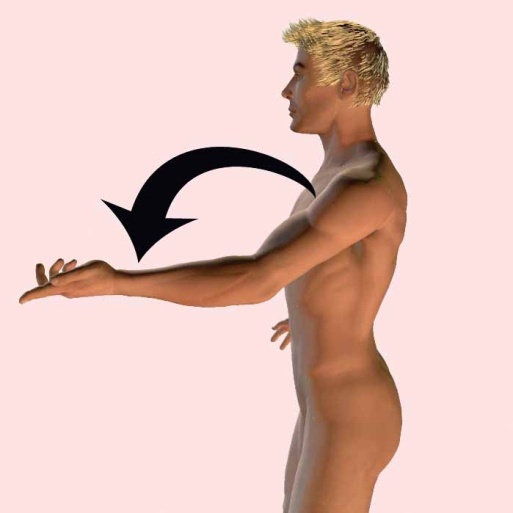 Extension
19
Dorsiflexion-Plantar flexion
Modified flexion with respect to the ankle joint

Dorsiflexion – bringing the top of the foot toward the lower leg or shin
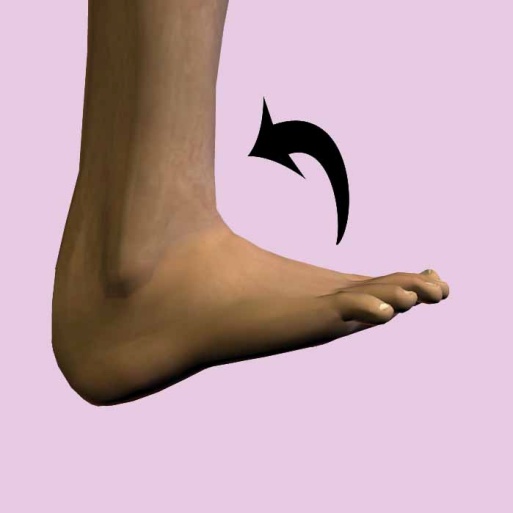 Dorsiflexion
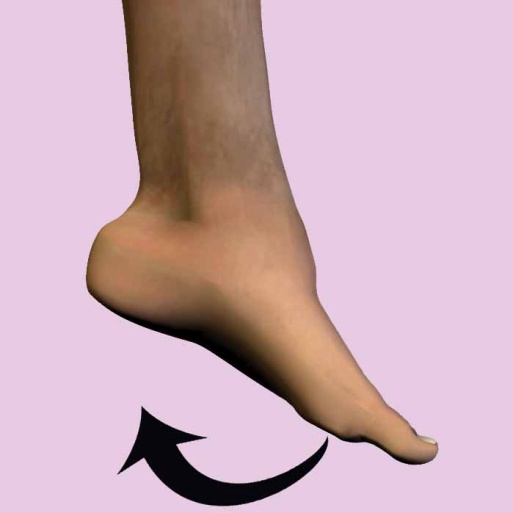 Plantar flexion – “planting” the foot
Plantar Flexion
20
Abduction-Adduction
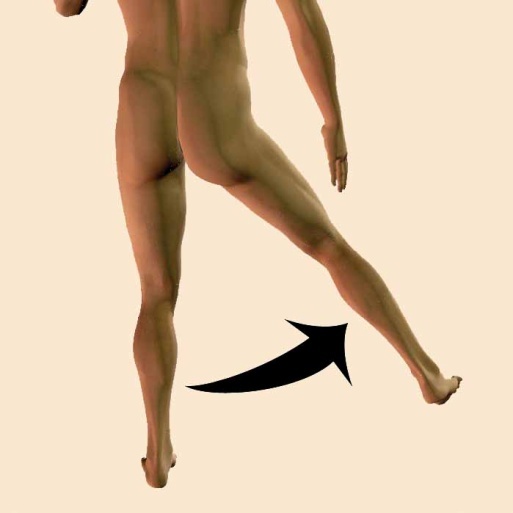 Abduction – moving a segment away from the midline of the body
Adduction – moving segment toward the midline of the body
Abduction
Frontal plane movement

E.g., The motions of the arms and legs during a jumping jack

Hint: 
Abduct = “take away” from the midline
Adduct = “add” toward the midline
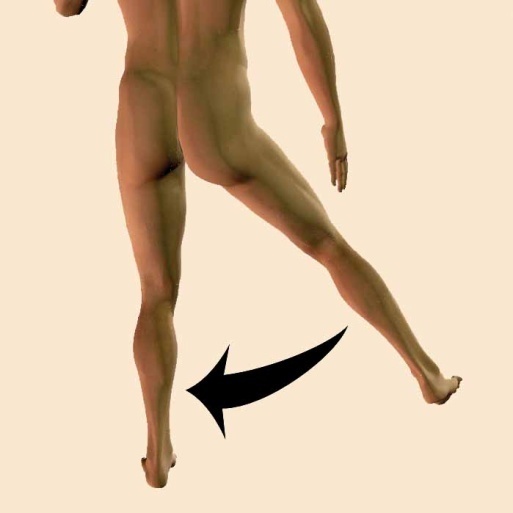 Adduction
21
Circumduction
A cone of movement that does not include any rotation

Occurs when flexion-extension movements are combined with abduction-adduction movements

E.g., Tracing an imaginary circle in the air with your index finger 
The tip of your finger represents the base of the cone, while your knuckle forms the apex of this conical motion
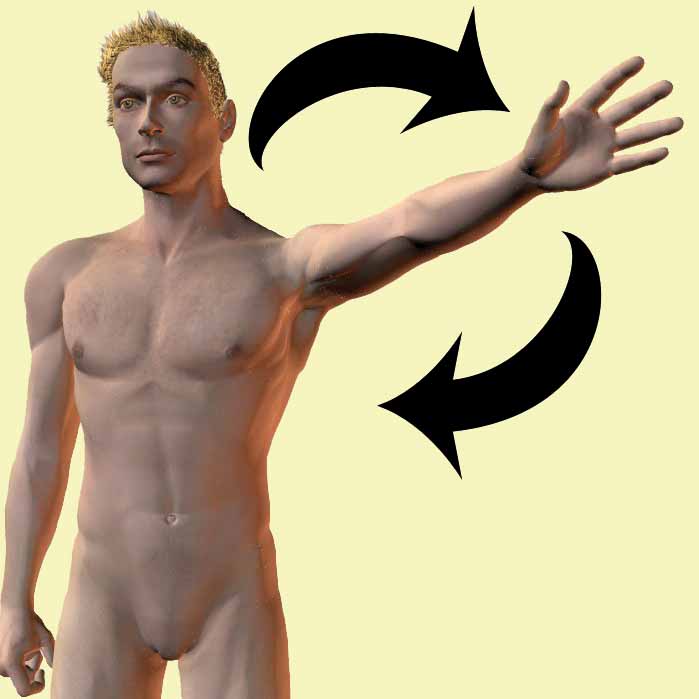 22
Rotation
Turning a bone along its longitudinal axis

Medial rotation – rotation toward the midline

Lateral rotation – rotation away from the midline
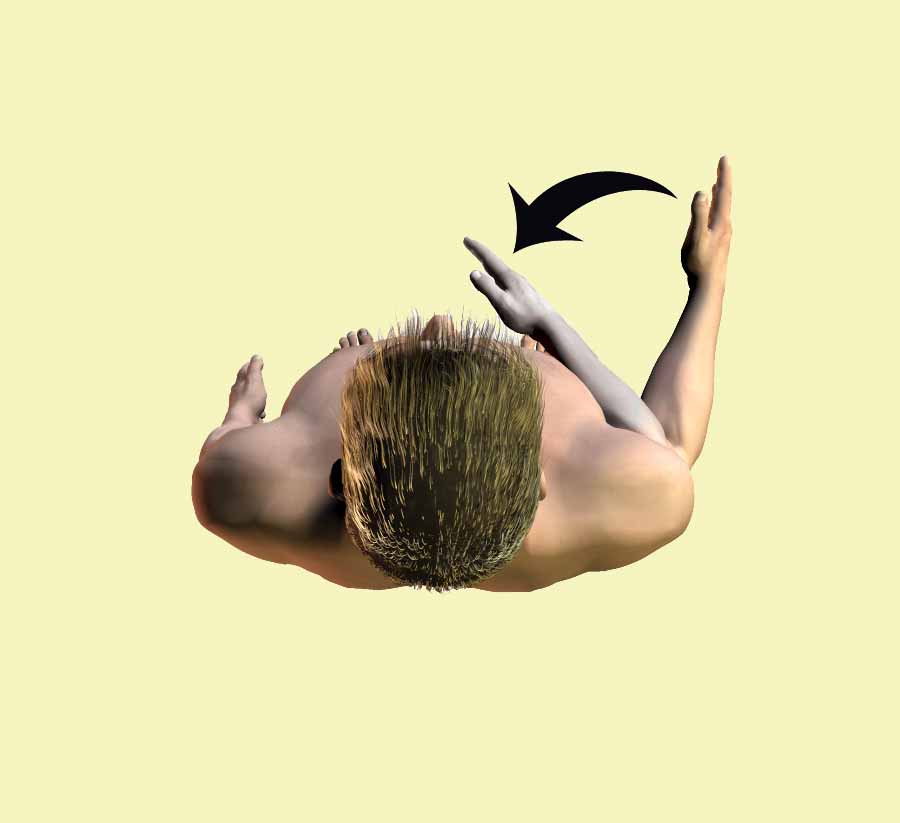 23
Pronation-supination
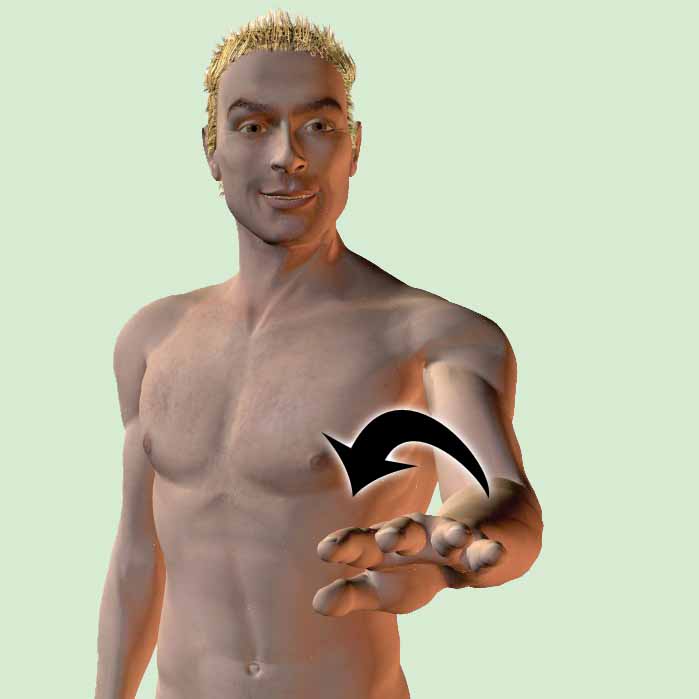 Movements related to the forearm and hand

Pronation – when the palm is moved to face posteriorly

Supination – when the palm is moved to face anteriorly (Hint: you can hold a bowl of soup)
Pronation
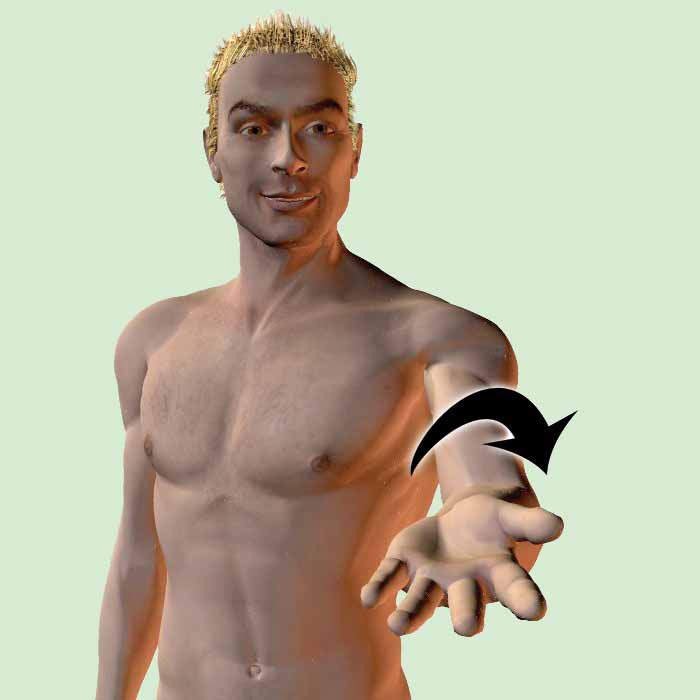 Supination
24
Inversion-Eversion
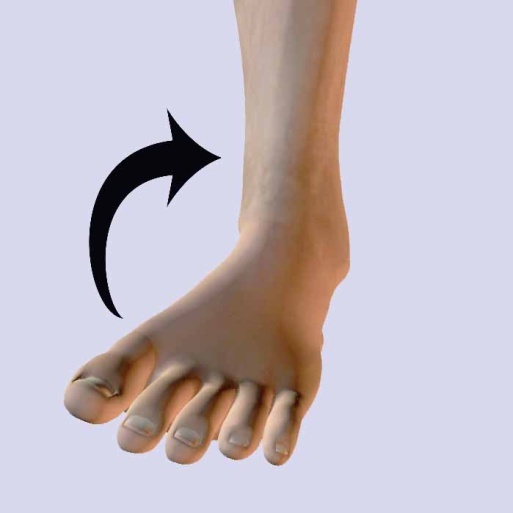 Movements related to the sole of the foot

Inversion – When the sole is turned inward (as when you "go over" on your ankle)
Inversion
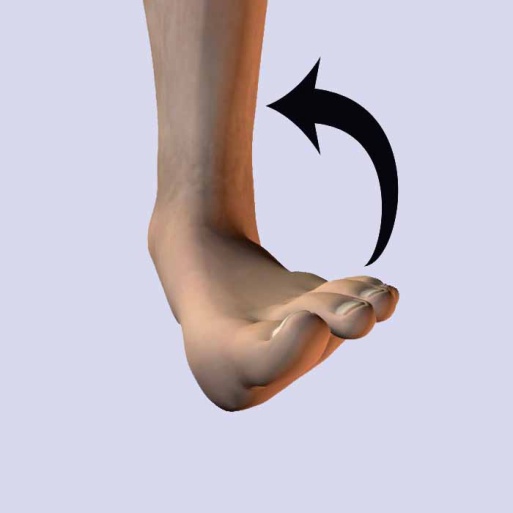 Eversion – When the sole is turned outward or away from the median plane of the body
Eversion
25
1
2
3
4
5
The Skeleton
There are five functions of the Skeleton
Shape / Support
Storage
Protection
Movement
Blood cell production
Functions of the Skeleton
Protection of vital organs
The skeleton protects the most important internal organs from injury.
Attachment point for muscles
-bones connected by ligaments
-muscles run from one bone to another
-connected to bones via tendons
-muscle/tendon contraction causes joint movement
Now copy this into your workbook!
Storage 
1) mineral homeostasis
bones act as reservoirs storing vital minerals such as calcium and phosphorus 
used for muscle contraction and nerve activity.

2) energy storage
lipids stored inside yellow bone marrow
located inside long bones
Blood Cell Production (haemopoeisis)
-RBCs, WBCs and platelets produced in red bone marrow
-found in plat bones (e.g. ribs) and the end of long bones (e.g. femur)
Shape / Support 
-skeleton serves as the structural framework for the body
-each part bears the weight of all the structures above it
-bones get bigger as you move down the body
-
Time to mark off Learning Outcomes
Everyone should:
Apply anatomical terminology to the location of bones.

Most will:
State the different functions of the skeletal system
STARTER:  GROUP ACTIVITY
Using the list of bones in the box below, use the ‘post-it’ labels to mark the bone location on a member of your team
Naming bones
Test yourself!
Use pencil to try to name as many bones as you can think of!
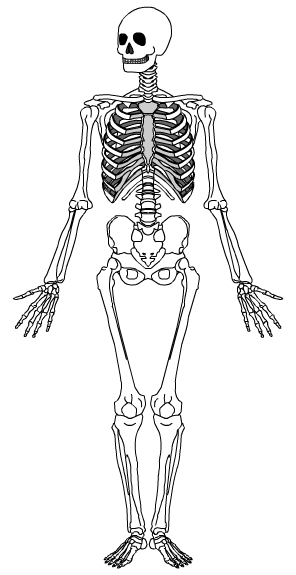 [Speaker Notes: Encourage students to learn both the common name and scientific name of each bone.]
Naming bones
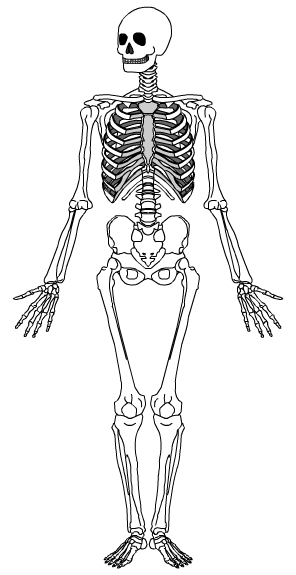 Cranium (skull)
Clavicle (collar bone)
Sternum (breast bone)
Ribs
Humerus
Pelvis
Radius
Ulna
Patella 
(knee cap)
Femur
Tibia
Fibula
[Speaker Notes: Encourage students to learn both the common name and scientific name of each bone.]
Learning Outcomes
Everyone should:
Identify the axial skeleton
Apply anatomical terminology to the location of bones.

Most will:
Describe the functions of the axial skeleton
Distinguish between the vertebrae and intervetebral discs
The skeletal system
Made up of 4 parts
-bones		-cartilage
-ligaments		-joints

Skeleton
forms the framework of the body
Comprised of 206 bones grouped into two main parts

1. The axial skeleton (80 bones)

2. The appendicular skeleton (126 bones)
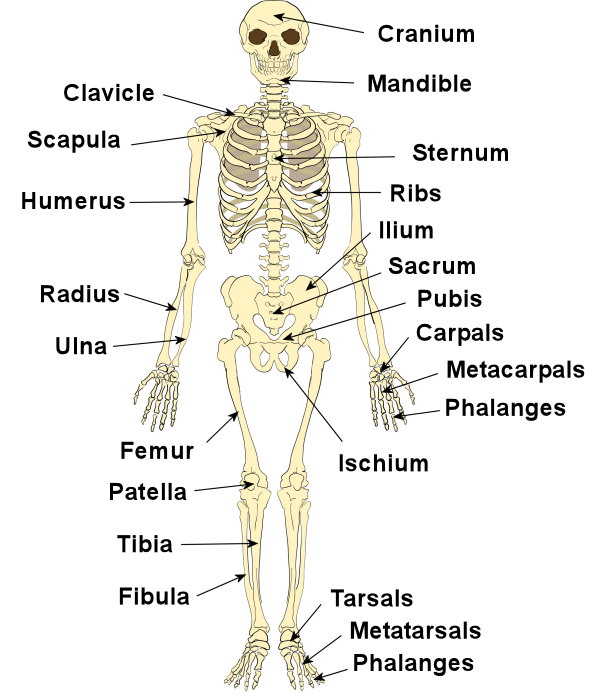 Pelvic girdle
Now label the skeleton in your workbook
Axial Skeleton
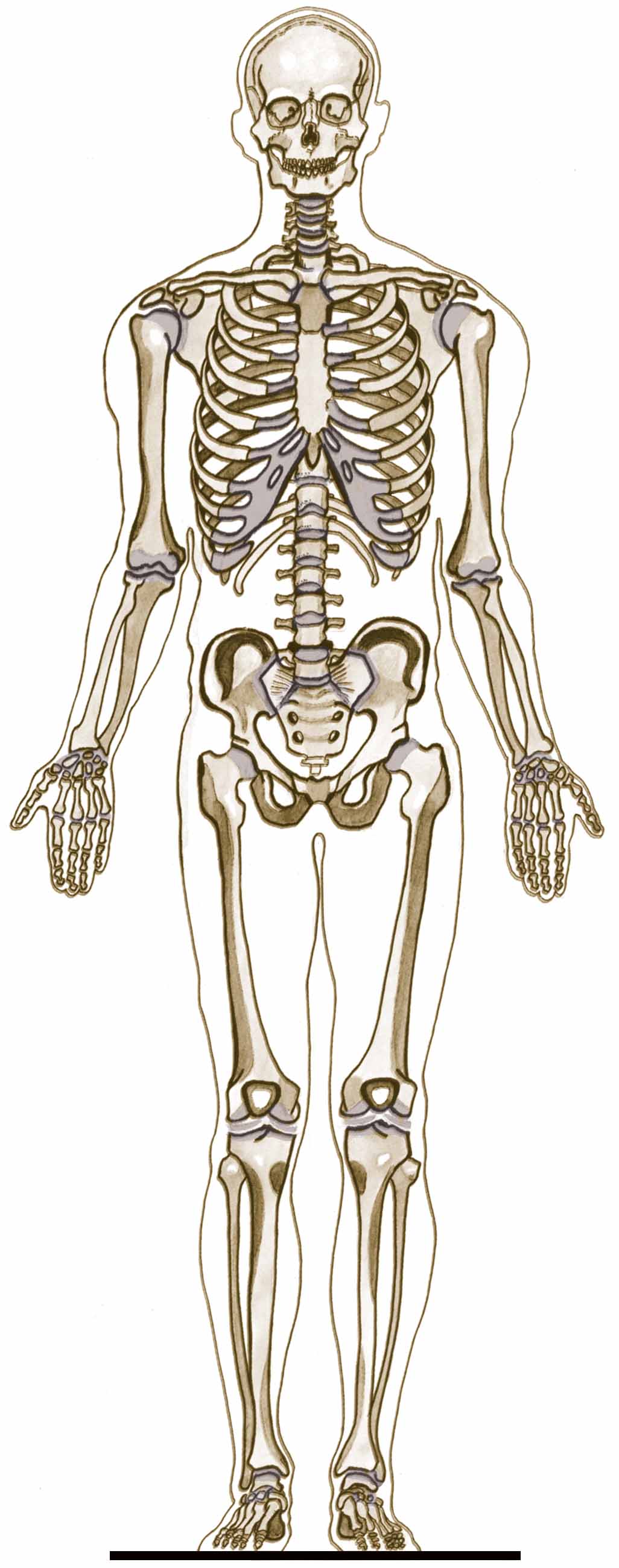 Skull
Forms the main core of the     skeletal system and is more rigid than the appendicular skeleton.

Comprising of:
Vertebral column (spine)
Cranium (skull)
Thoracic (rib cage)
Sternum (breast bone)
Sternum
Ribs
Vertebral Column
Now color in the axial skeleton in your workbook
35
Vertebral Column – 33 vertebrae in total
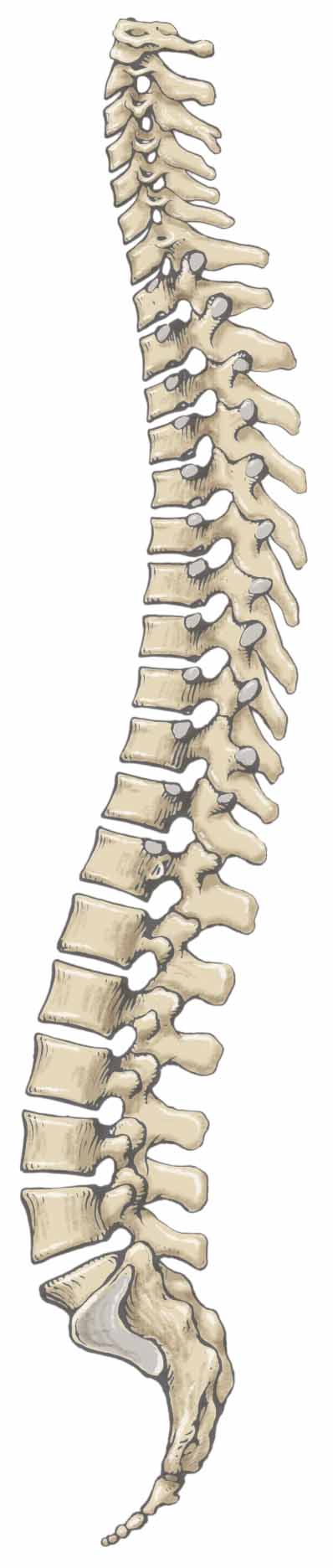 7 Cervical Vertebrae (of the neck)
Lumbar vertebra, superior view
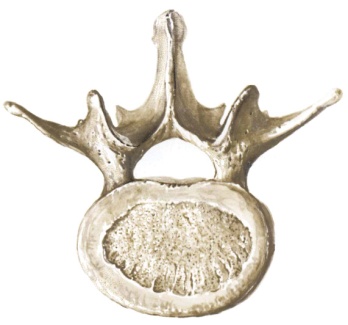 12 Thoracic Vertebrae (of the chest)
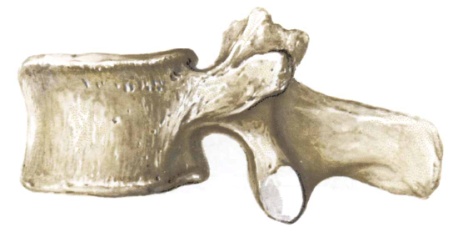 5 Lumbar Vertebrae (of the lower back)
Lumbar vertebra, lateral view
5 Sacrum (mid-line region of buttocks)
4 Coccyx (fused vertebrae of the tail bone)
36
Vertebral Column
Vertebrae are arranged in a cylindrical column interspersed with fibrocartilaginous (intervertebral) discs

Function:
Provides strong and flexible support for the body and the ability to keep the body erect.  Support the head.
The point of attachment for ribs and muscles of the back
Protects the spinal cord and nerves
Absorbs shock through the intervertebral discs without causing damage to other vertebrae
37
Curves of the Spine
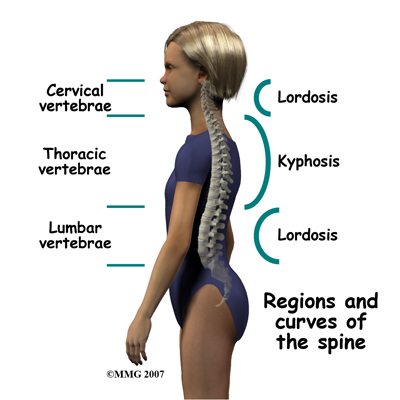 Lordosis
Kyphosis
Scoliosis
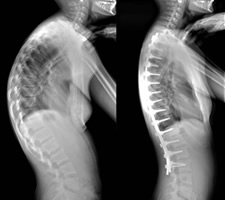 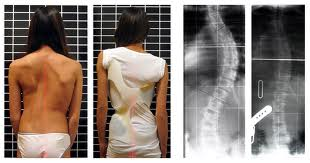 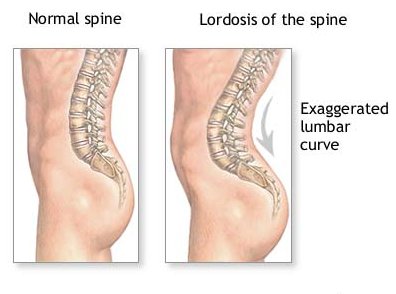 Skull
Divided into two parts:

a) Cranium

b) Face
40
a) Cranium
Parietal Bone
Frontal Bone
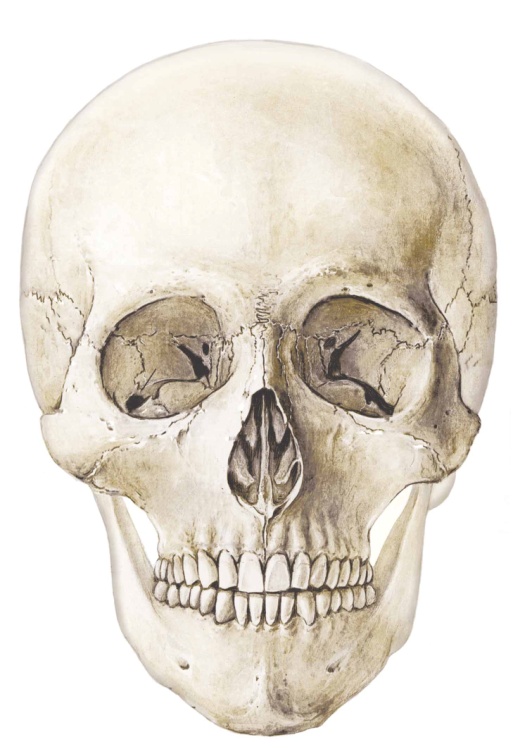 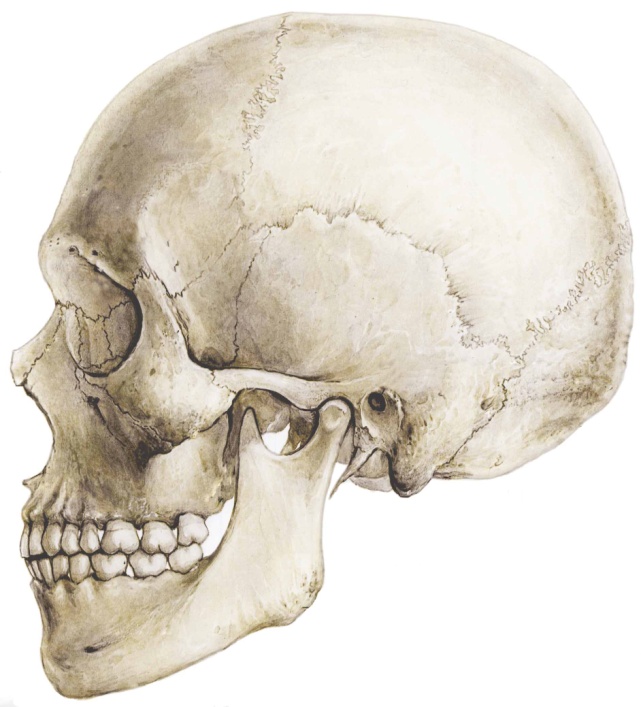 Occipital Bone
Temporal Bone
41
Cranium
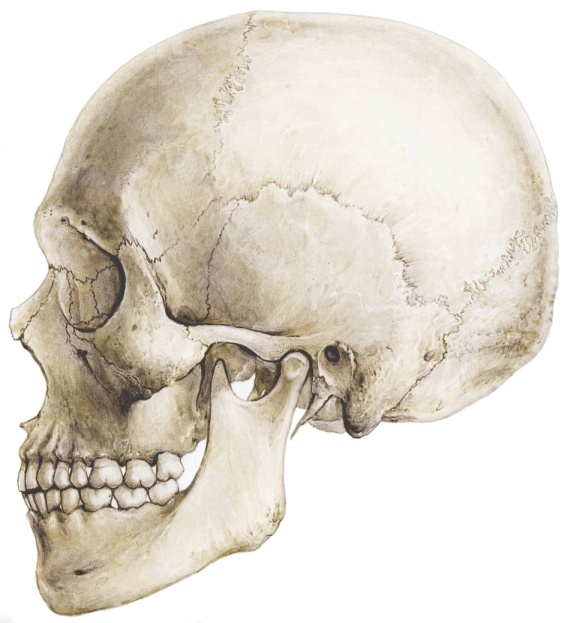 May be fractured in blows to the skull (e.g., being checked and hitting the skull on the ice in hockey)

Temporal bone:
Most fragile of the cranium bones 
Overlies one of the major blood vessels 
If fractured and displaced internally = medical emergency (picture)
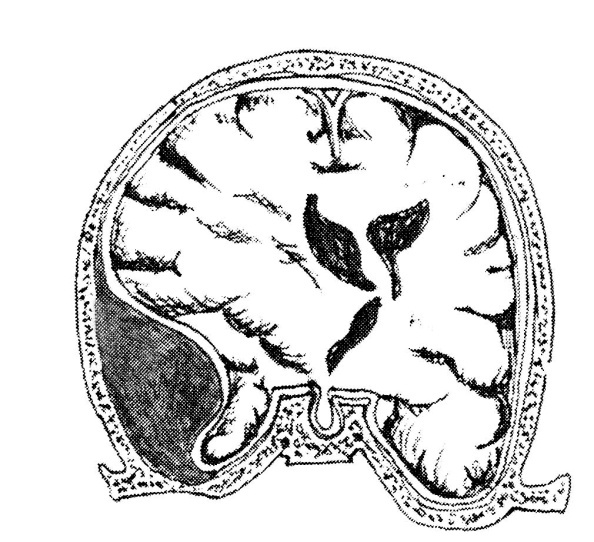 42
b) Facial Bones
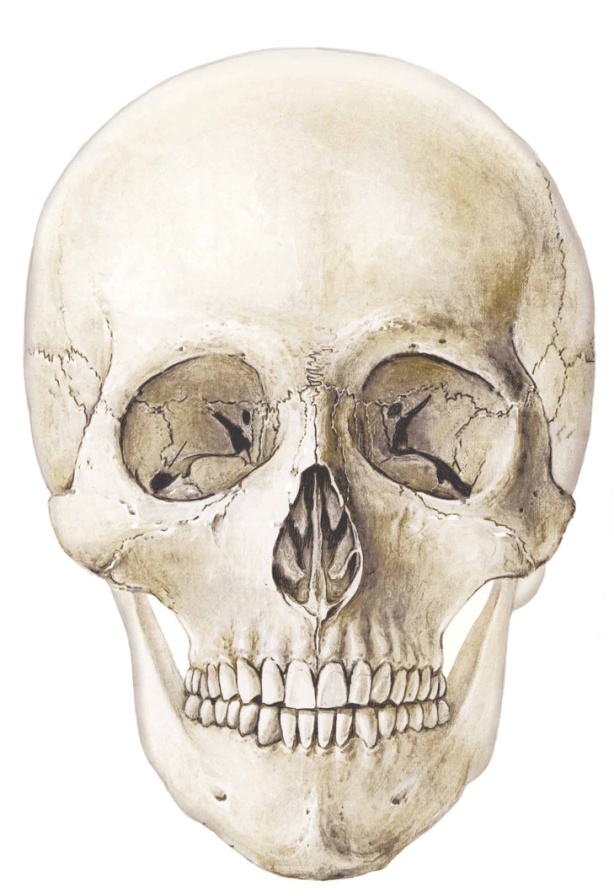 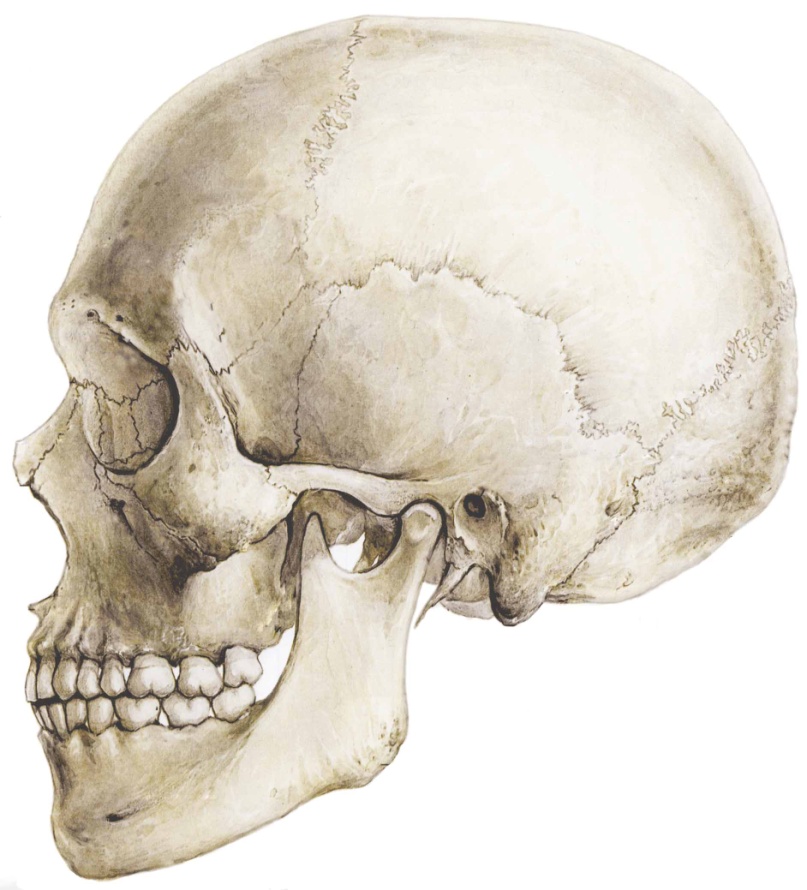 Lacrimal Bone
Nasal Bone
Zygomatic Bone
Maxilla Bone
Mandible Bone
43
Facial Bones
Often broken in contact sports due to rough impact

Some fractures of the maxilla (upper jaw) can leave the lower face separated from the upper face
44
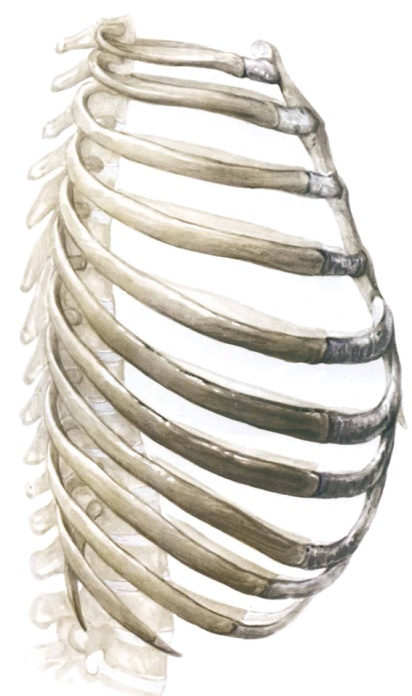 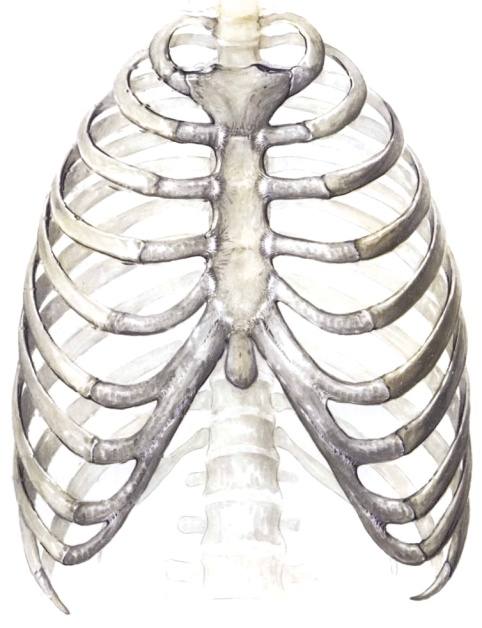 Ribs
Twelve pairs

Made up of :
Bone
Cartilage, which strengthens the chest cage and permits expansion

Curved and slightly twisted, making them ideal for protecting the chest area
45
Ribs
All 12 pairs of ribs articulate with the thoracic vertebrae posteriorly and sternum anteriorly.
Classified into three groups based on anterior attachment:
True ribs 
1-7
attach to both the vertebrae and the sternum
False ribs 
8-10 
attach only to the sternum indirectly, through 7th rib
Floating ribs
11 and 12 
attach only to the vertebral column
46
The Ribs
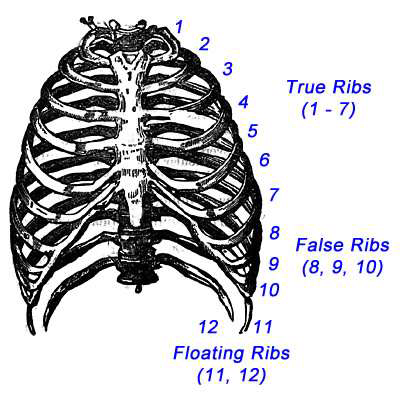 Sternum
Xiphoid Process
47
Sternum
Mid-line breast bone 
The clavicles and ribs one to seven articulate with the sternum
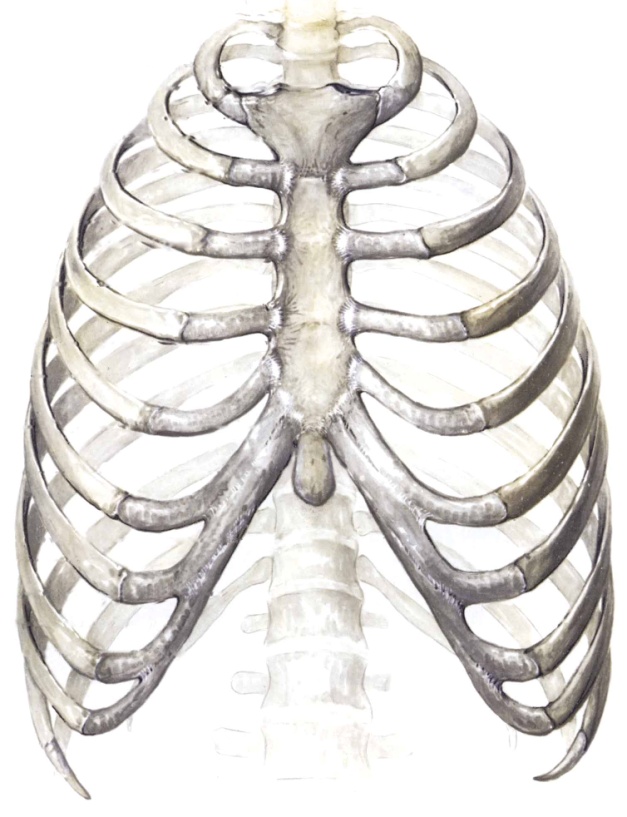 48
Learning Outcomes
Everyone should:
Identify the appendicular skeleton
State the four types of bone. 

Most 
Distinguish anatomically between the axial and 
appendicular skeleton
Draw and annotate the structure of a long bone.
The Appendicular Skeleton
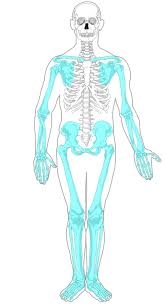 PAIRS ACTIVITY
Can you list all the bones in the appendicular skeleton?
Now color in the appendicular skeleton in your workbook
Appendicular skeleton
Consists of:
1. The pectoral girdle (chest)
2. The upper limb
3. Pelvic girdle (hip)  
4. The lower limb
51
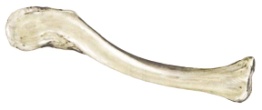 1.Pectoral Girdle
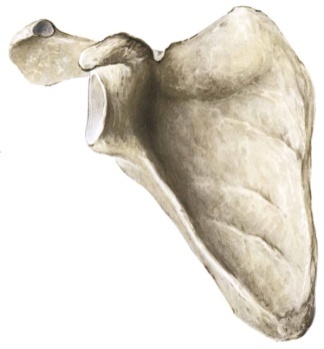 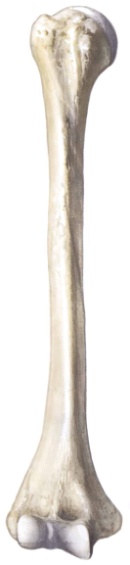 Consists of: 
Scapula (shoulder blade) 
Clavicle (collar bone)
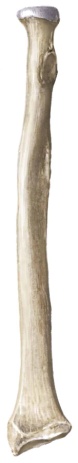 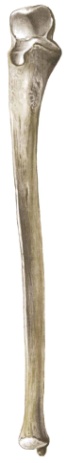 Allows the upper limb great mobility
The sternoclavicular joint is the only point of attachment between the axial skeleton and the pectoral girdle
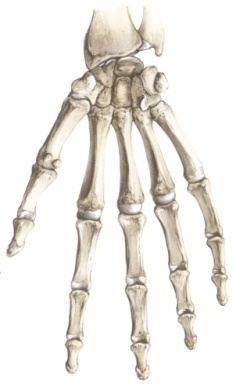 52
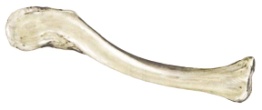 2. Upper Limb
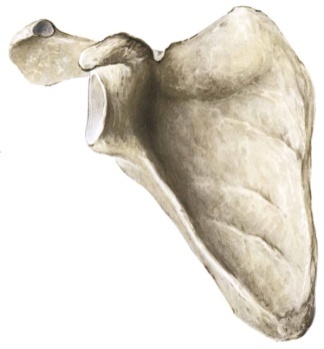 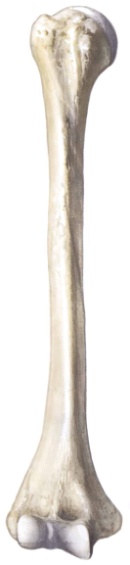 Humerus
The arm bone 
Shoulder to elbow

Radius and Ulna
The forearm bones
Elbow to wrist
Radius is located on the thumb side of the hand
When you pronate the forearm, the radius is actually crossing over the ulna – try it yourself
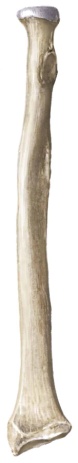 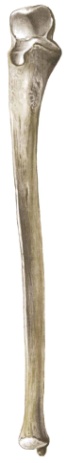 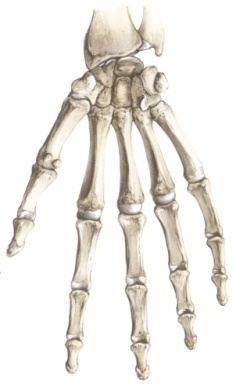 53
Upper Limb
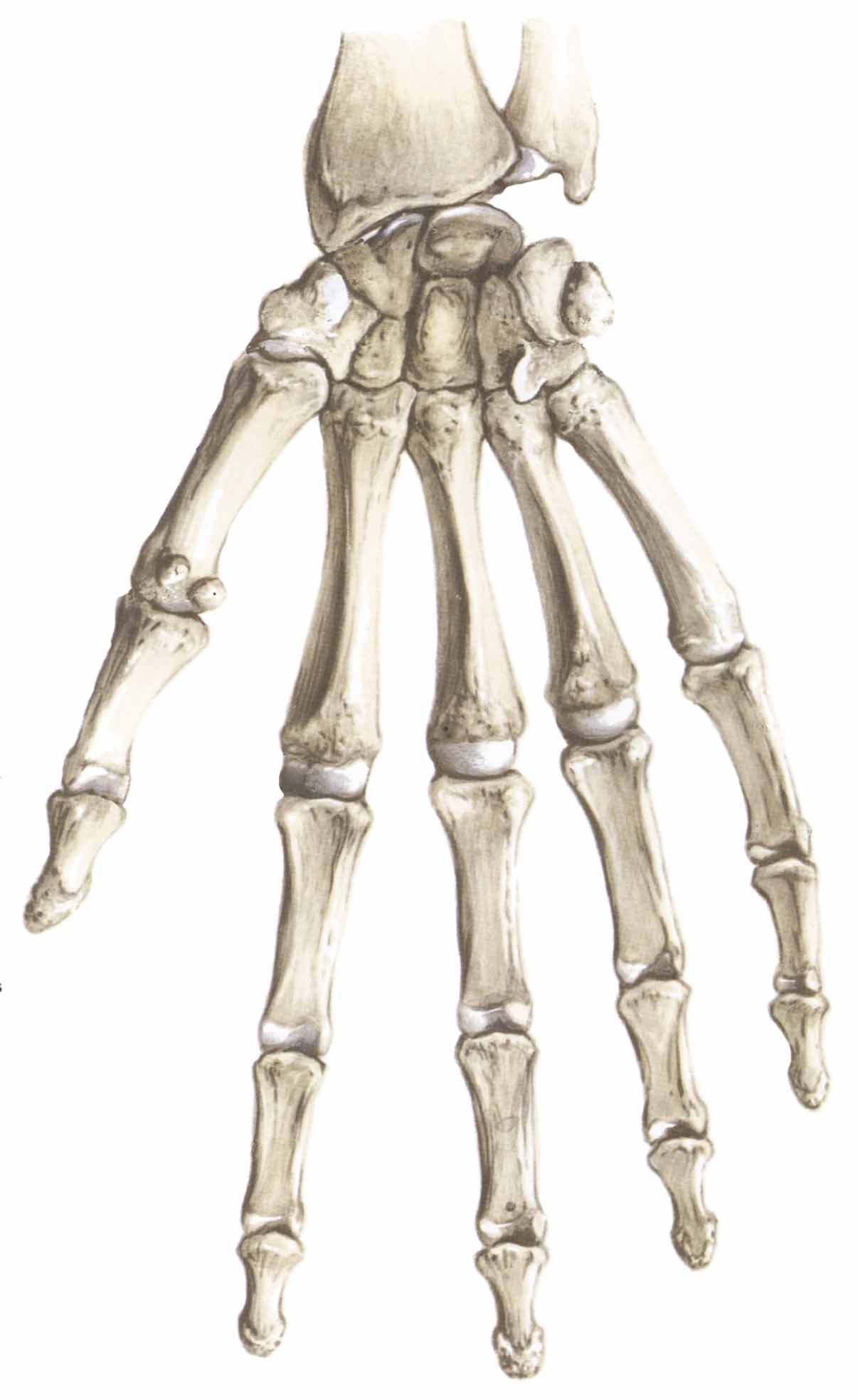 Carpals
Metacarpals
Phalanges
54
3. Pelvic Girdle
Made up of 3 bones fused together: ilium, ischium and pubis.

Supports the bladder and abdominal contents

Attachment:
Posteriorly – join with the sacrum 
Anteriorly – join to each other
Laterally – join to the head of thigh bone (femur) in a cup-shaped acetabulum
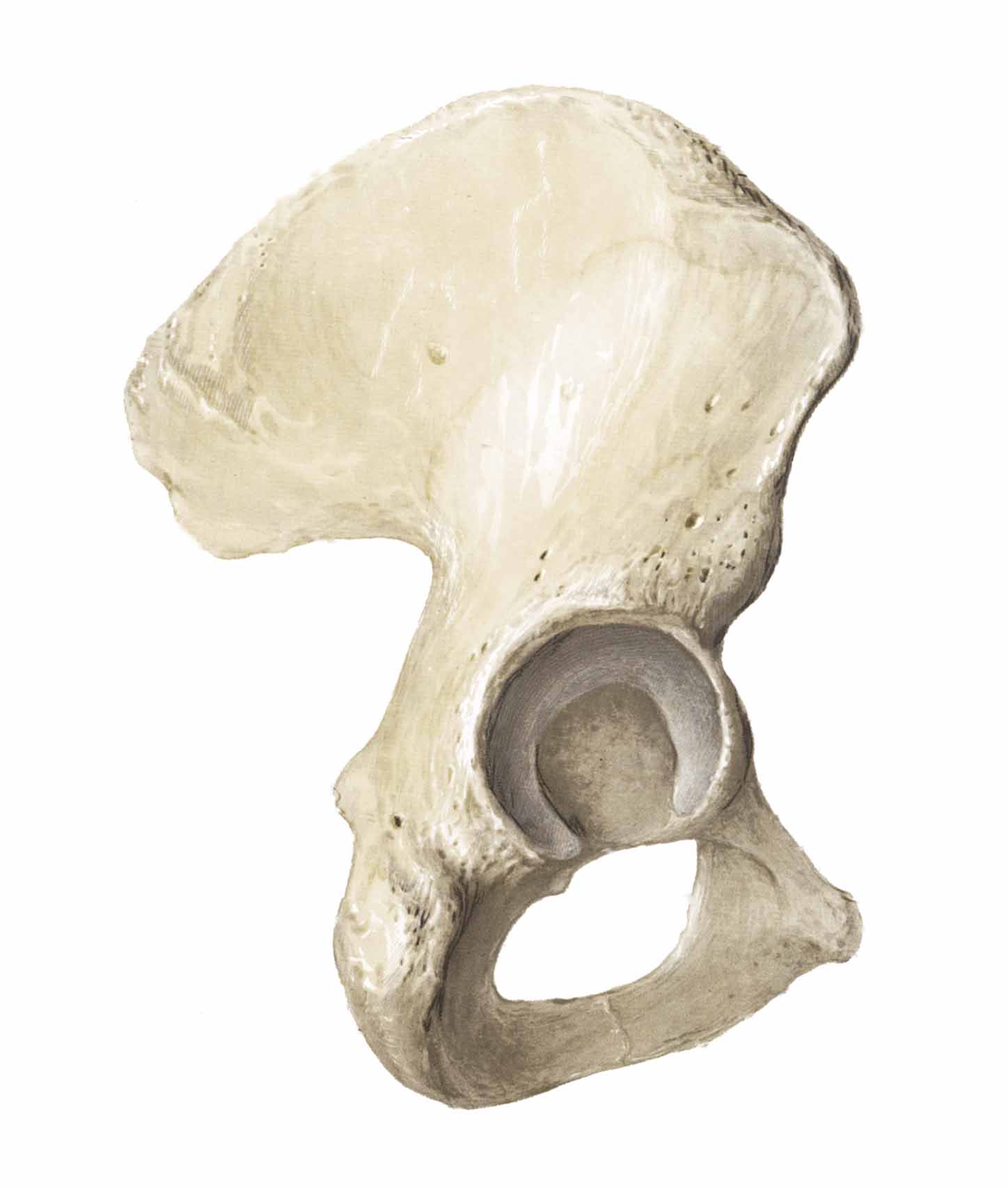 55
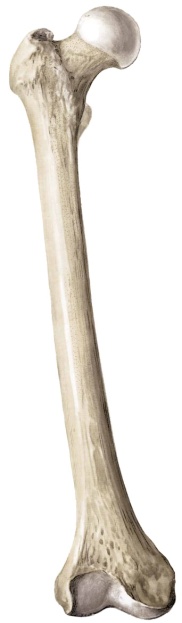 4. Lower Limb
Femur 
Thigh bone 
From hip to knee

Patella 
Knee cap
Sesamoid bone in the tendon of the quadriceps (thigh) muscles
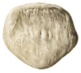 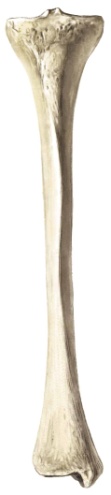 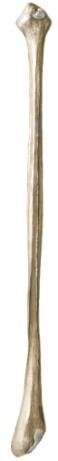 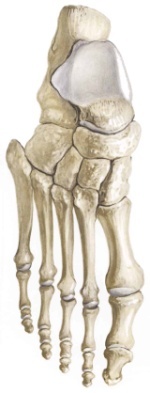 56
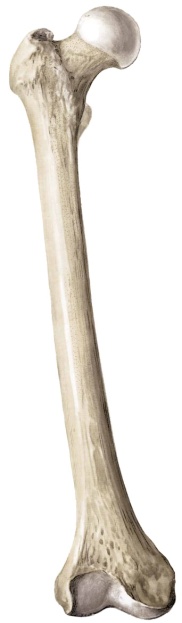 Lower Limb
Tibia and Fibula
Leg bones
From knee to ankle
Tibia is medial and fibula is lateral

Medial malleolus and Lateral malleolus
The distal ends of the tibia and fibula, respectively
Commonly referred to as the "ankle bones"
Can be easily palpated
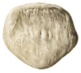 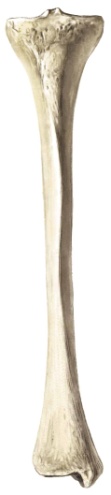 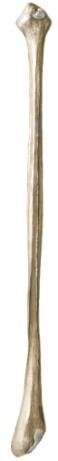 Lateral
malleolus
Medial
malleolus
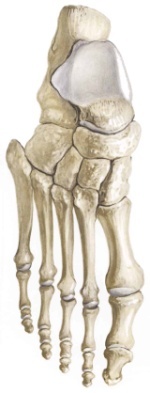 57
Lower Limb
Talus
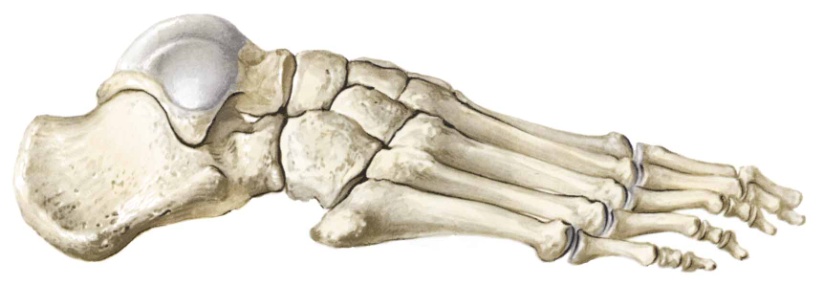 Tarsals
Ankle bones
Calcaneus or heel bone
Talus

Metatarsals 
5 bones of the foot 
Unite with the toes

Phalanges
Toe bones
Three per toe, except the big toe – proximal, middle, and distal
Calcaneus
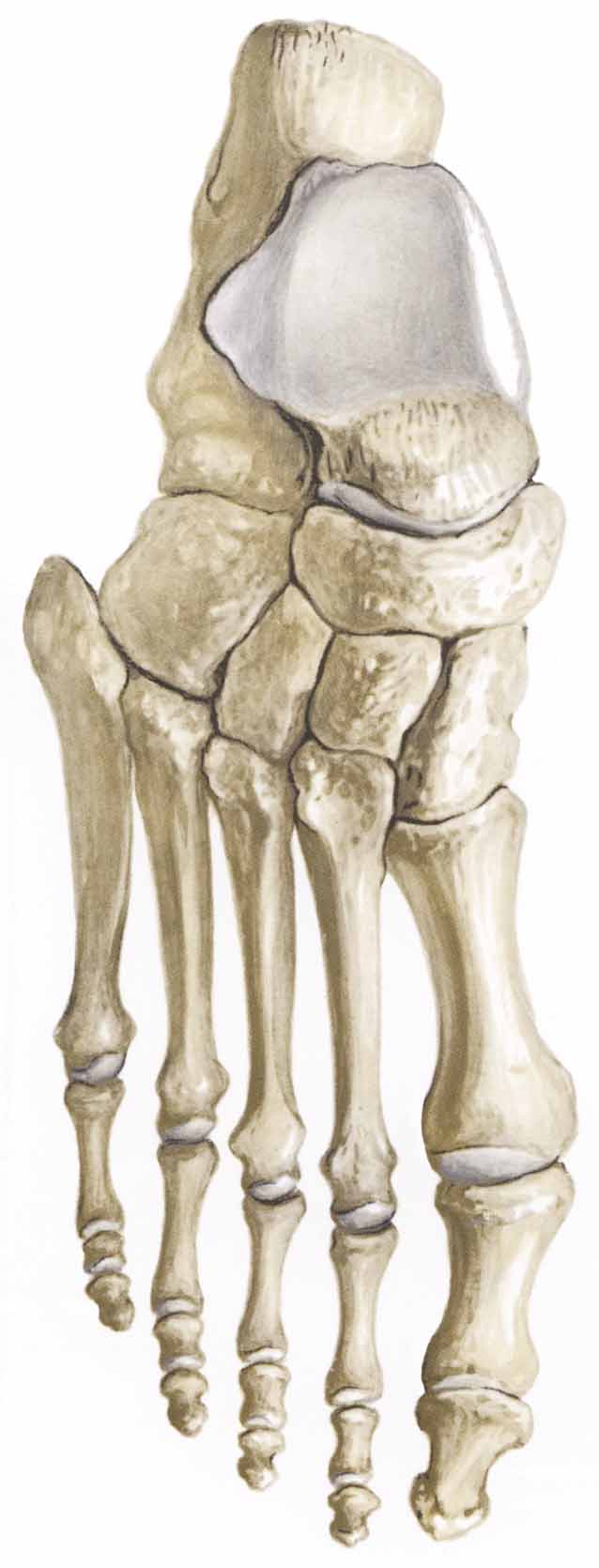 Tarsals
Metatarsals
Phalanges
58
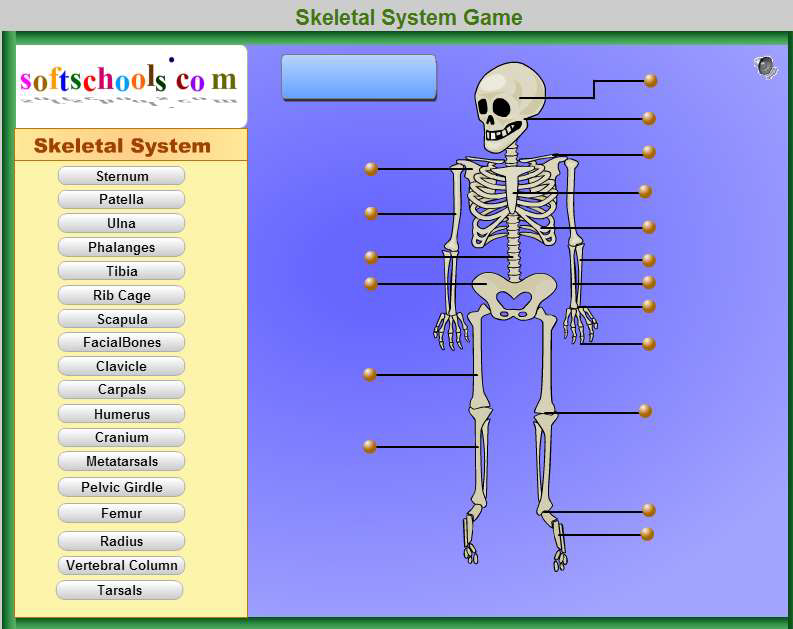 http://www.softschools.com/science/human_body/skeletal_system/
59
Bone Shape
The shapes of the bones allow them to perform specific functions more effectively

The four main types of bones are long, short, flat and irregular.
60
GROUP ACTIVITY-Match the picture with the name
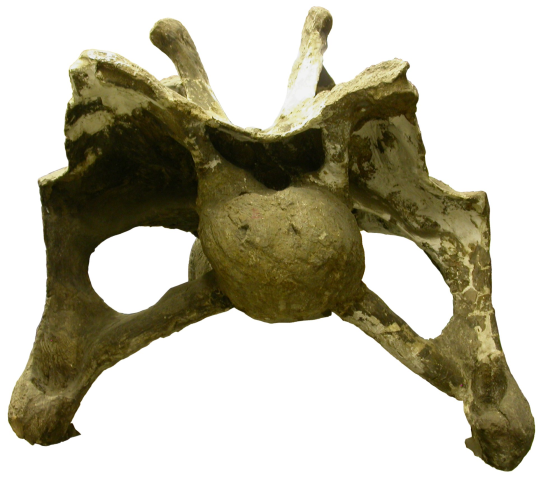 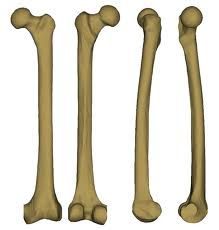 Flat bone
Short bone
Irregular bone
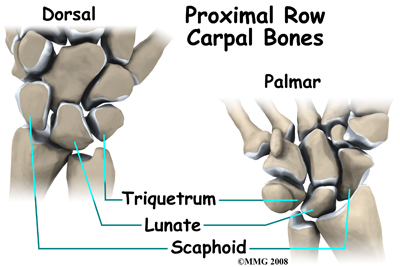 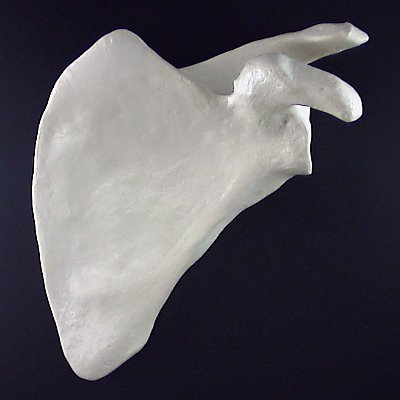 Long bone
To articulate– form a joint
Short Bones:
Include bones of ankle (i.e., tarsals) and wrist (i.e., carpals)
– Serve as good shock absorbers
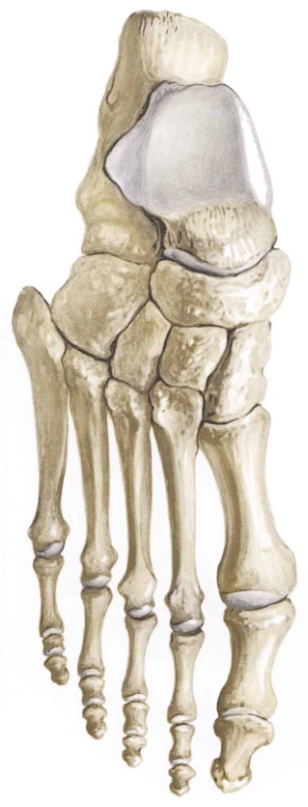 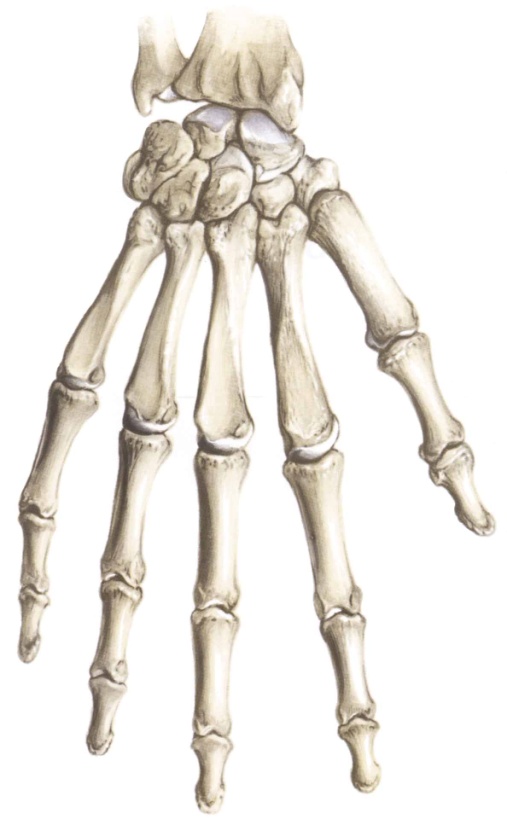 Carpals
Tarsals
62
Femur
Humerus
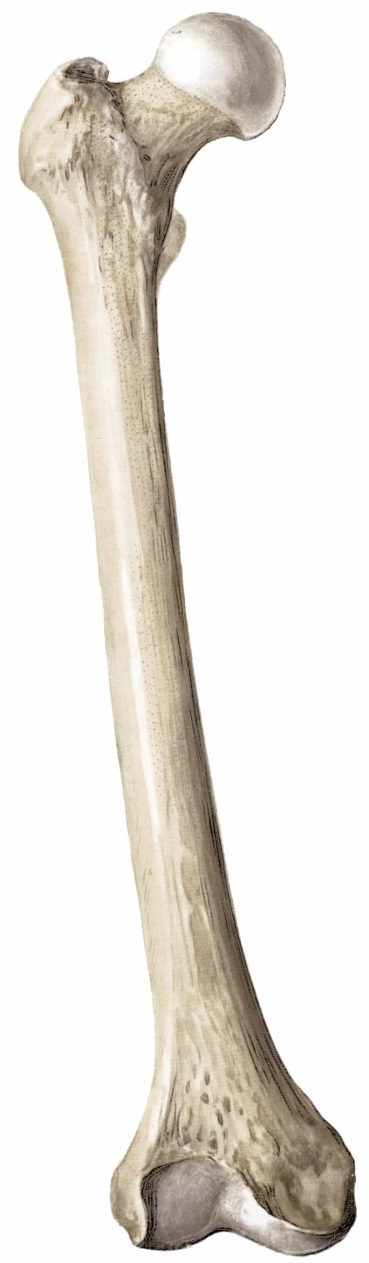 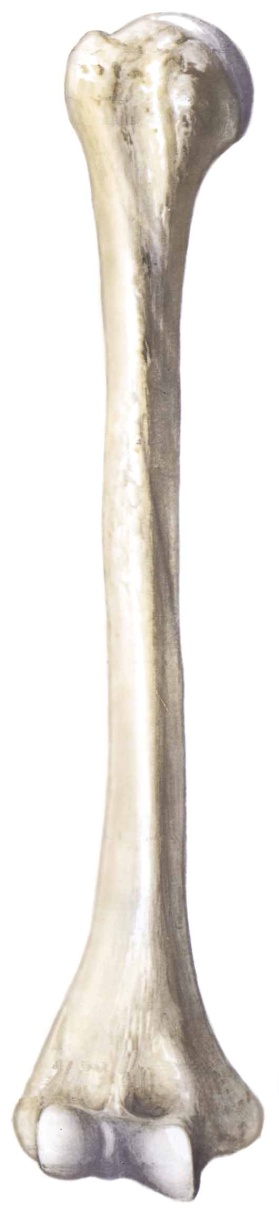 Long bones:

Include femur of the thigh, humerus of the upper arm, and others

Any bone whose length greatly exceeds its diameter

Provide levers for movement
63
Flat bones:

Include bones of the skull, scapula, ribs, sternum, and clavicle

Largely protect underlying organs
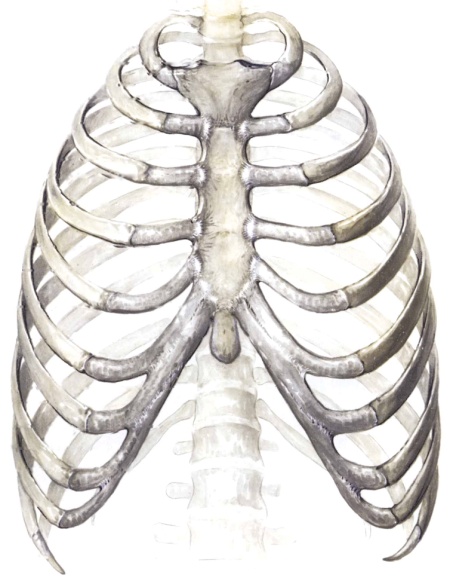 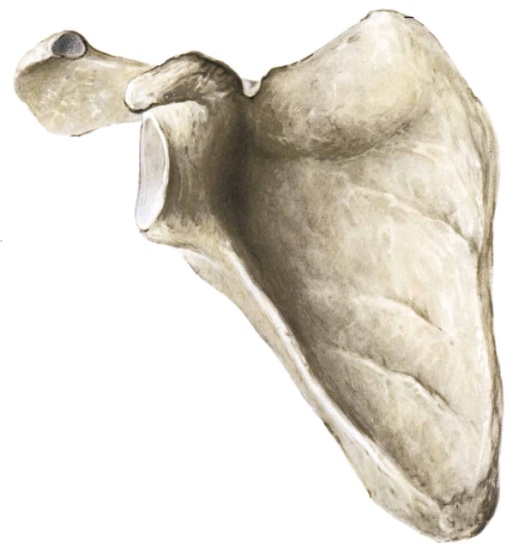 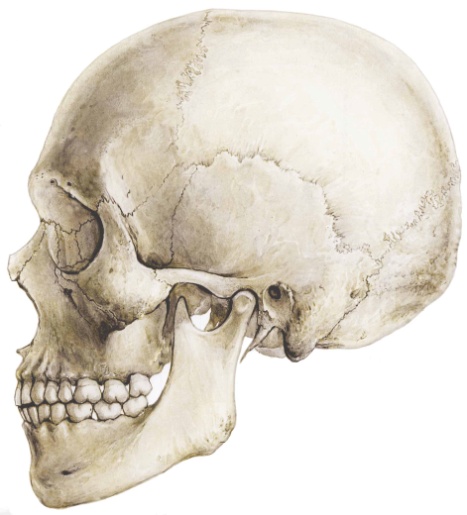 64
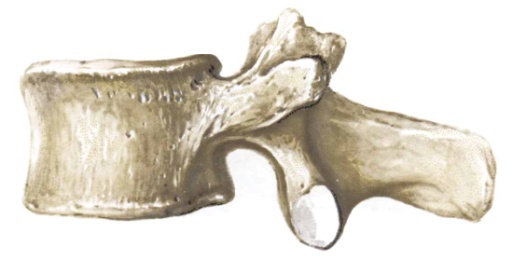 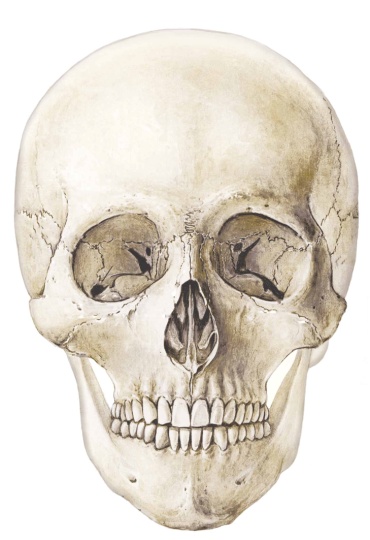 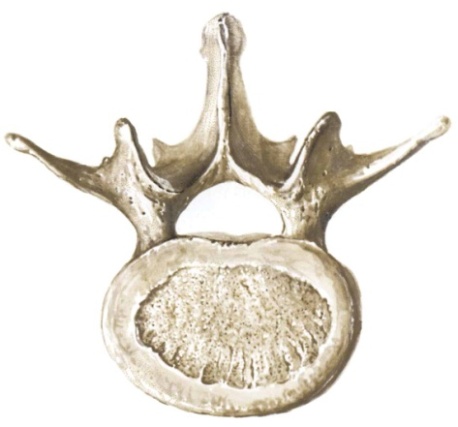 Vertebrae
Facial bones
Irregular Bones:
Include bones of your face and vertebrae
Bones that cannot be placed in other groups
Fulfill special functions
65
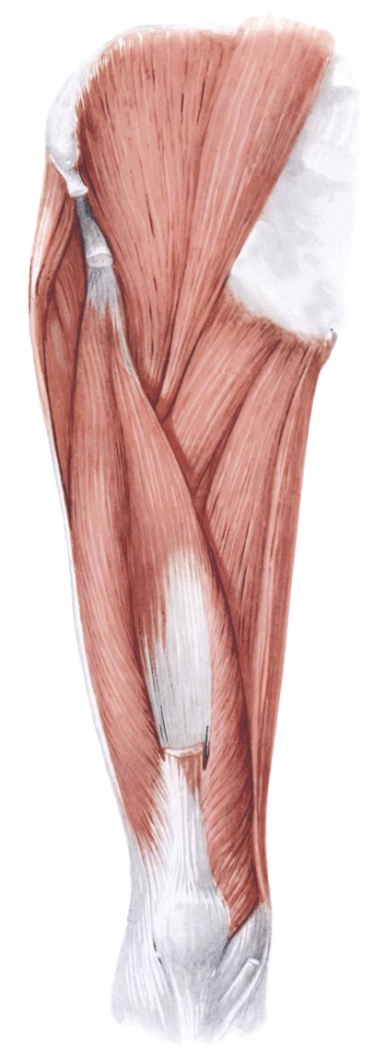 One other…

Sesamoid bones:
Includes the patella
Oval shape, like a pea, and found in tendons
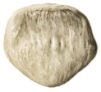 Patella
66
Introduction to bone biology
What is the scientific name for a bone cell?
Why does bone need a blood supply?
What gives bone its flexibility and strength?
INDIVIDUAL TASK: Anatomy of a long bone colouring
Read the page fully and carefully 
Highlight the functions of the different parts of the bones as you read through for the first time
Read through the page a second time, this time, follow the colouring instructions:
Colour code each structure (using bottom as legend)
Fill in the compact and spongy bone.
Fill in the medullary cavity and bone marrow.
Bone Composition
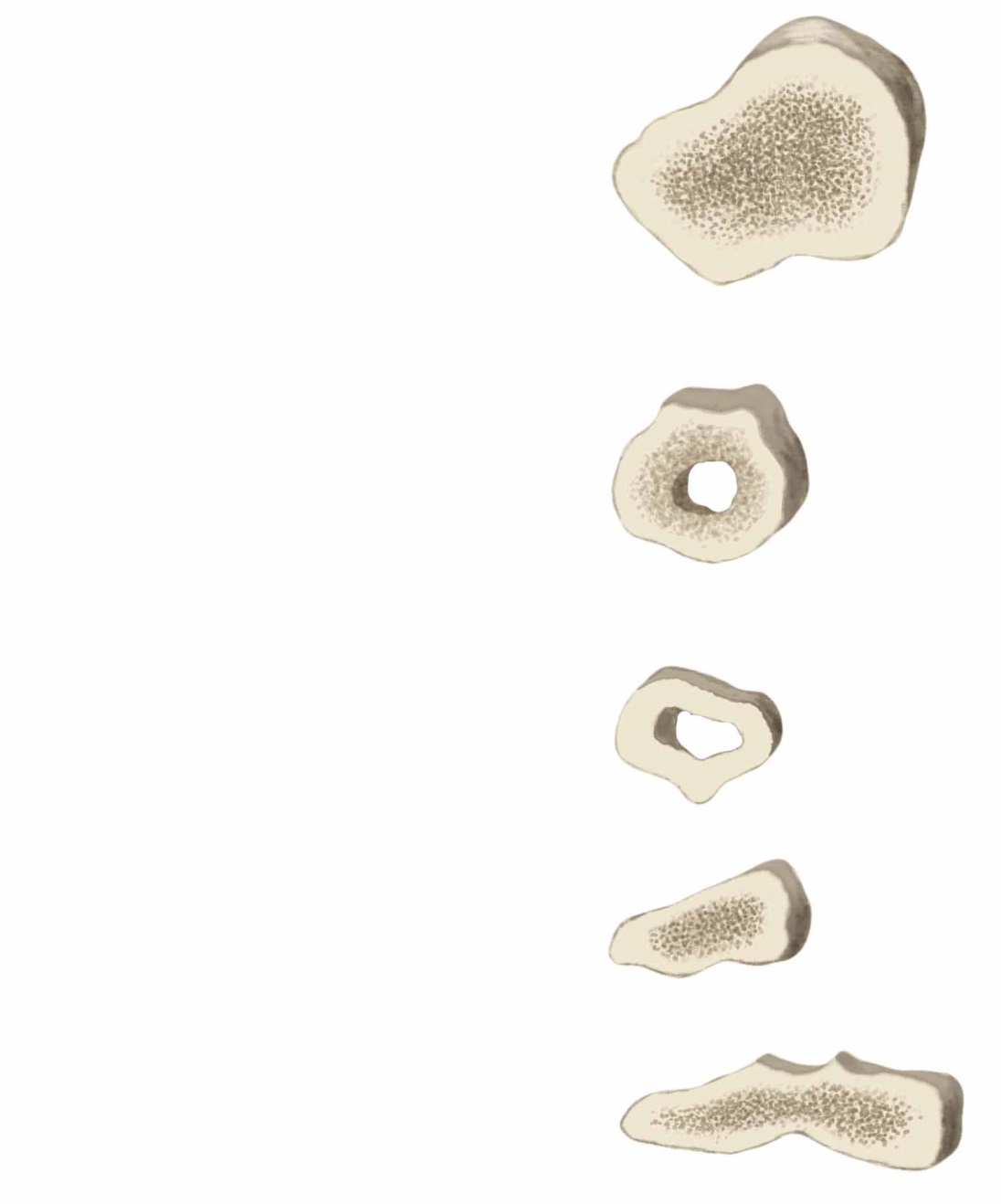 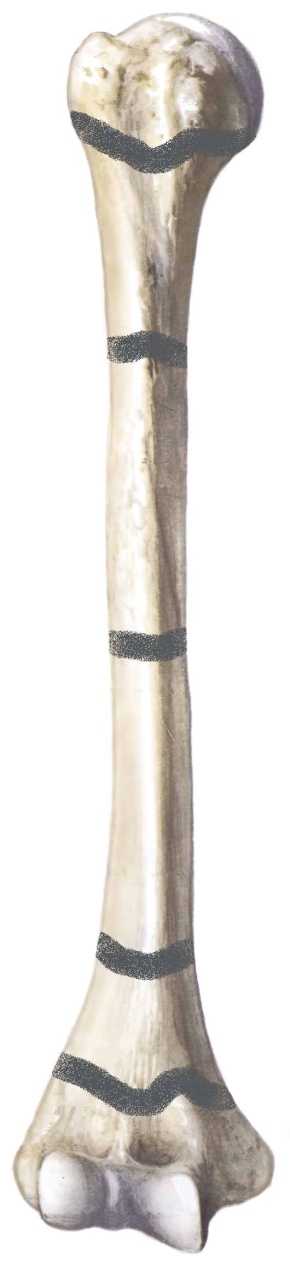 Cortical Bone
Bone is very strong for its relatively light weight
The major components of bone are:
Calcium carbonate
Calcium phosphate
Collagen
Water
Cancellous or spongy
bone.  Where red bone 
marrow is stored.  Blood 
cell production occurs 
here.
Medullary (marrow) cavity.
Where yellow bone
marrow is stored.
69
Bone Composition
Mineral salts: Calcium carbonate and calcium phosphate:
Make up 60 to 70 percent of bone weight
Provide much of the bone’s stiffness and resistance to pressing or squeezing forces

Collagen (a protein):
Gives bone its characteristic flexibility and contributes to its ability to resist pulling and stretching forces 
With aging, collagen is lost progressively and bone becomes more brittle.

Water
Bone consists of much smaller proportion of water than other body parts
70
Bone Classification
According to the degree of porosity, bone can be classified into two general categories:

Compact bone (low porosity)

Spongy or cancellous bone (high porosity)
71
72
Effect of Fitness on Bone
When bones are subjected to regular physical activity and habitual loads, they tend to become more dense and more mineralized
E.g., Right forearm bones of right-handed tennis players are more dense than their left ones due to more frequent use

Inactivity works in the opposite direction, leading to a decrease in weight and strength. 
E.g., Loss of bone mass has been noted in bed-ridden patients, inactive senior citizens, and astronauts
73
STARTER – Bone is a dynamic tissue
What does dynamic mean in this context?
How do our bones change over time?
Why does this happen?
Bone as a dynamic tissue
Read the Case Study in your workbook 

In pairs, discuss possible answers to the questions in your workbook

Individually answer the questions in your workbook.  Use full, meaningful sentences.
ToK in SEHS - Ballet
GROUP ACTIVITY – What words come to mind when you see these pictures?
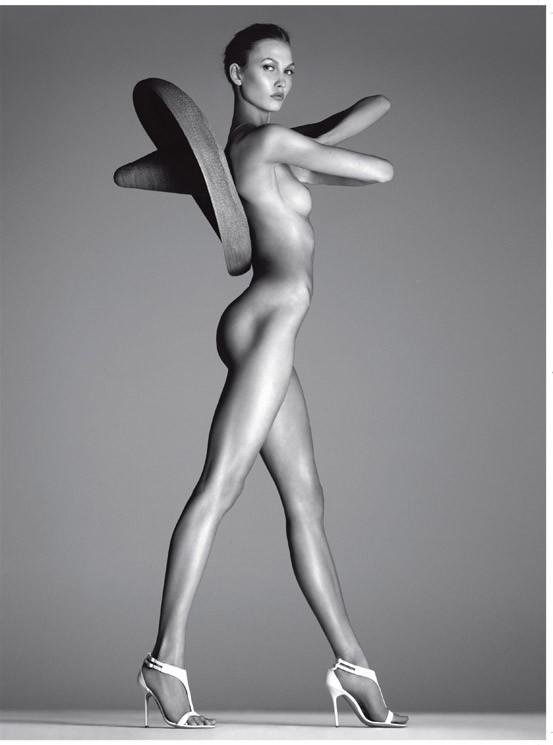 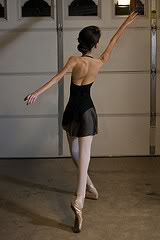 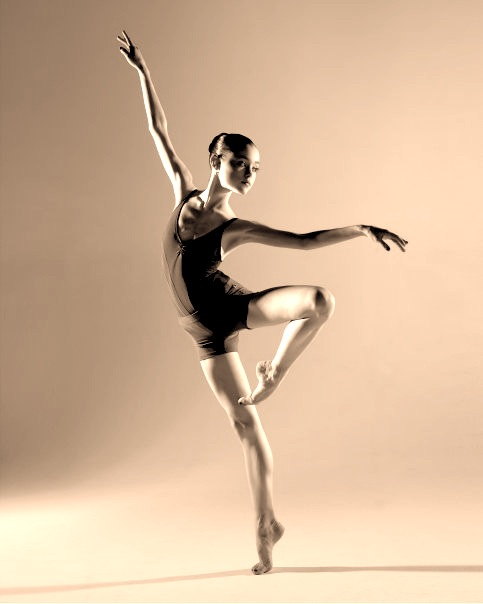 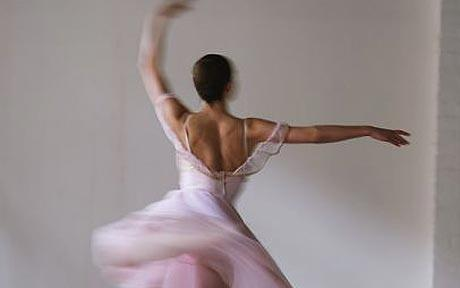 Buckhardt et al. 2011. “The effects of nutrition, puberty and dancing on bone density in adolescent ballet dancers.” Journal of Dance Medicine and Science. Vol 15 (2), Pp. 51-60.
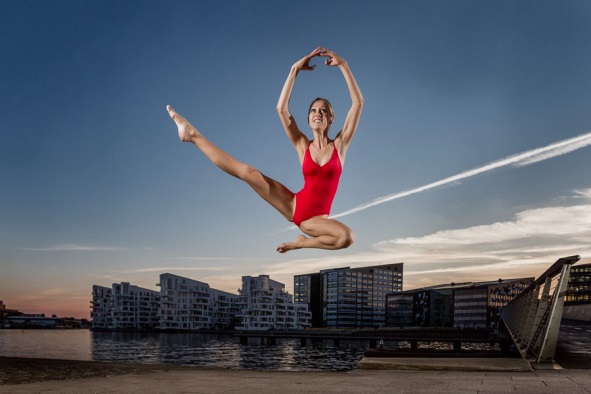 16 years old – 60 asians and 67 caucasians – all females

Normal BMI in only 42.5% of dancers

15.7% had a more or less severe degree of thinness

Food intake below recommendation except animal proteins which was more than double the recommended amount

Individual Activity:
Read the BBC article in your workbook.

Group discussion:
Why is there a history of eating disorders within the ballet world?

How could you change the mindset of the dancers and the public in order to promote healthier eating?
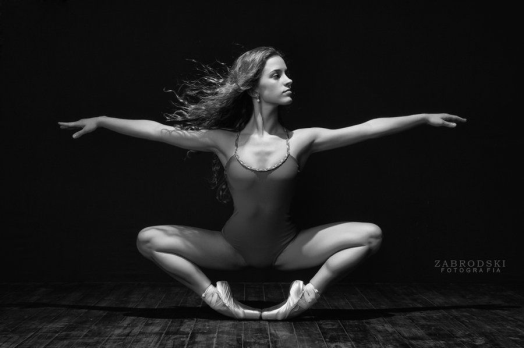